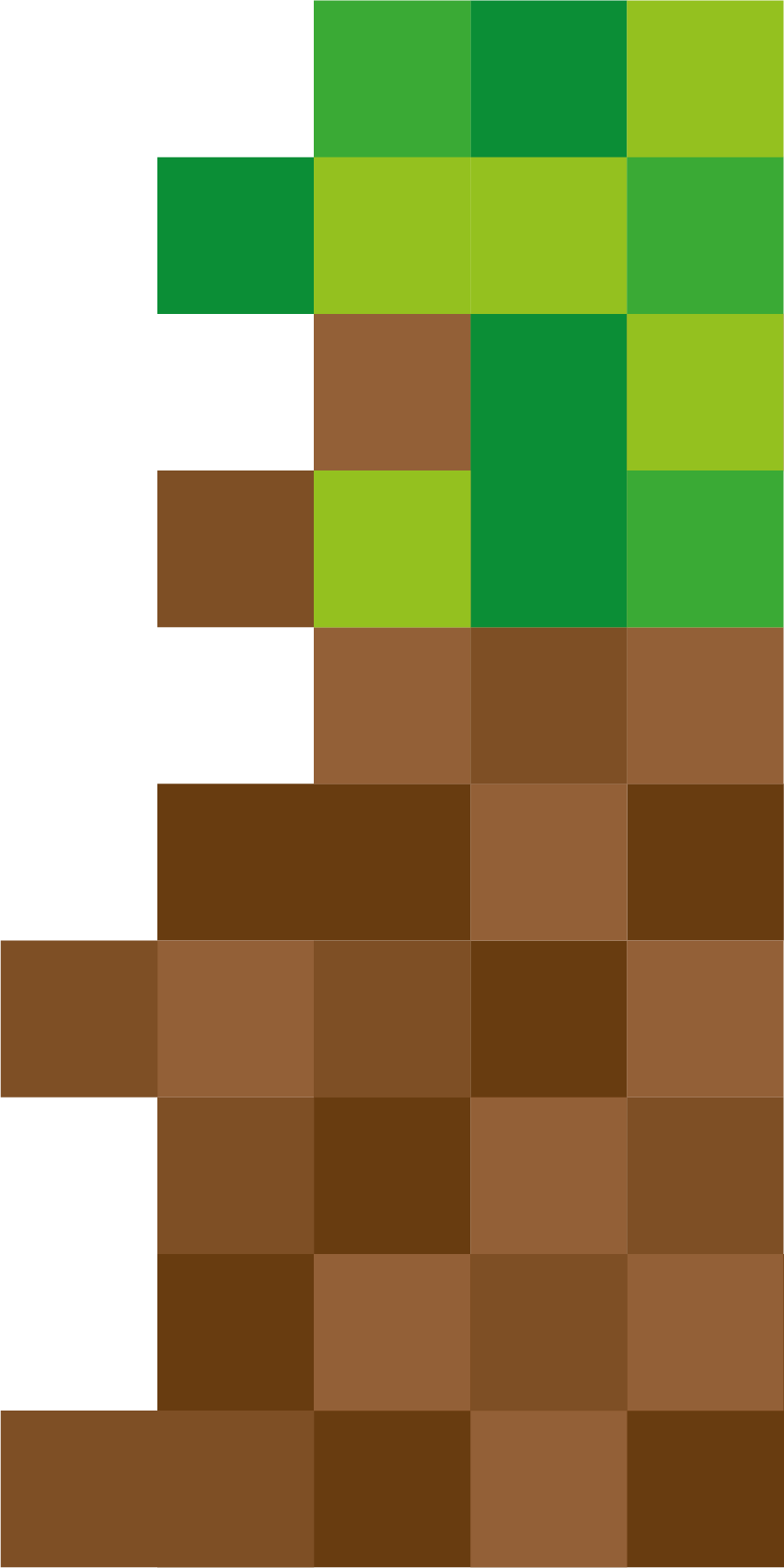 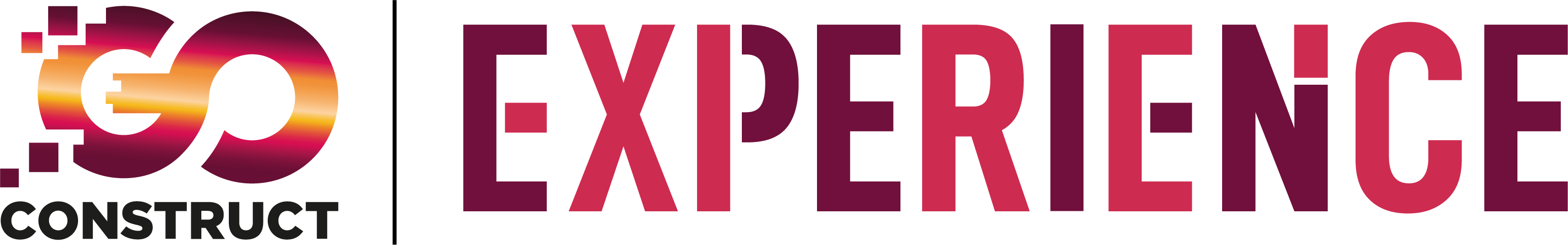 LESSON 3
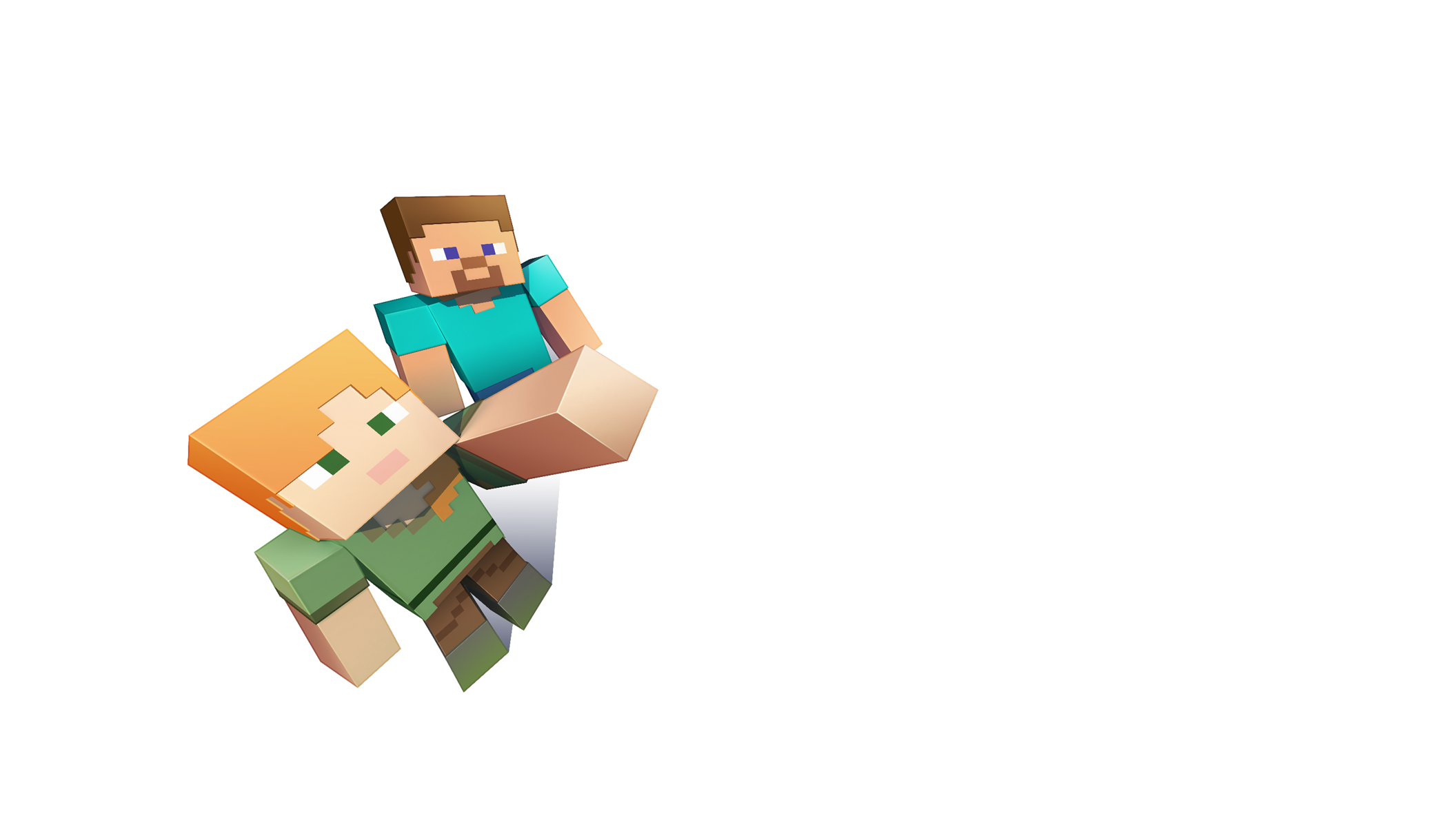 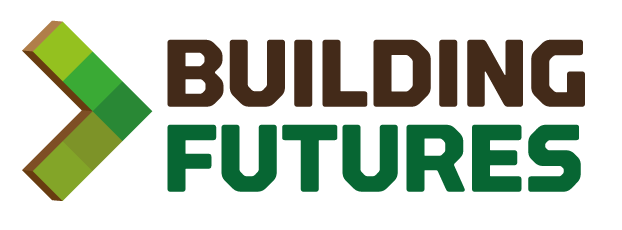 common spaces
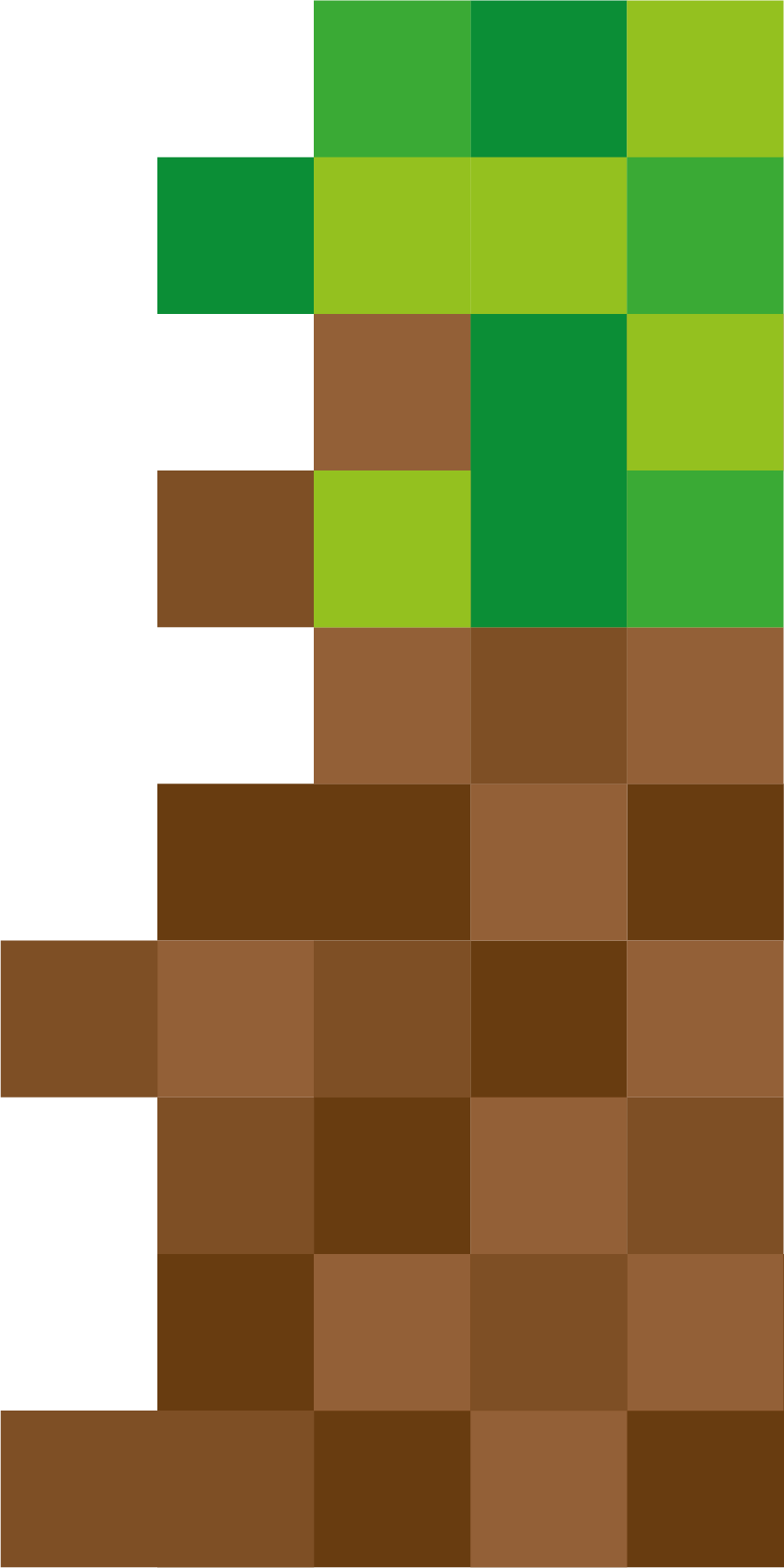 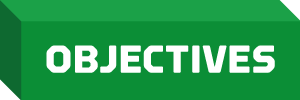 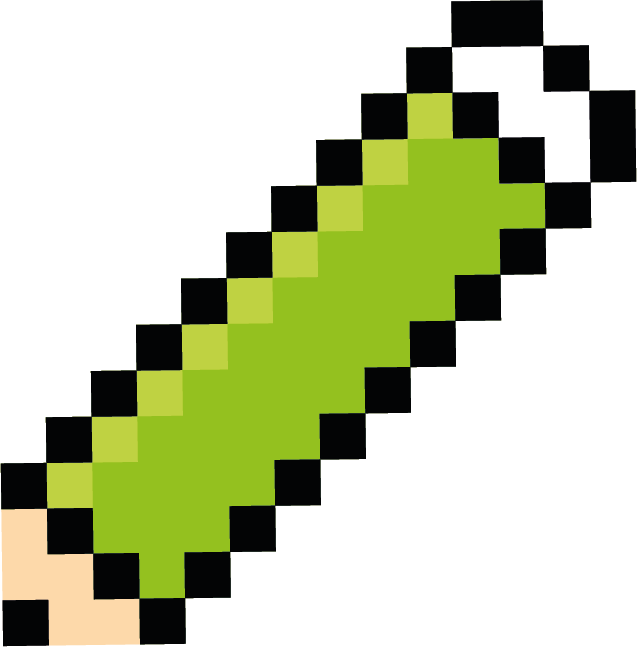 To get familiar with gameplay and features of Minecraft

To construct basic buildings and use various inventory tools and items
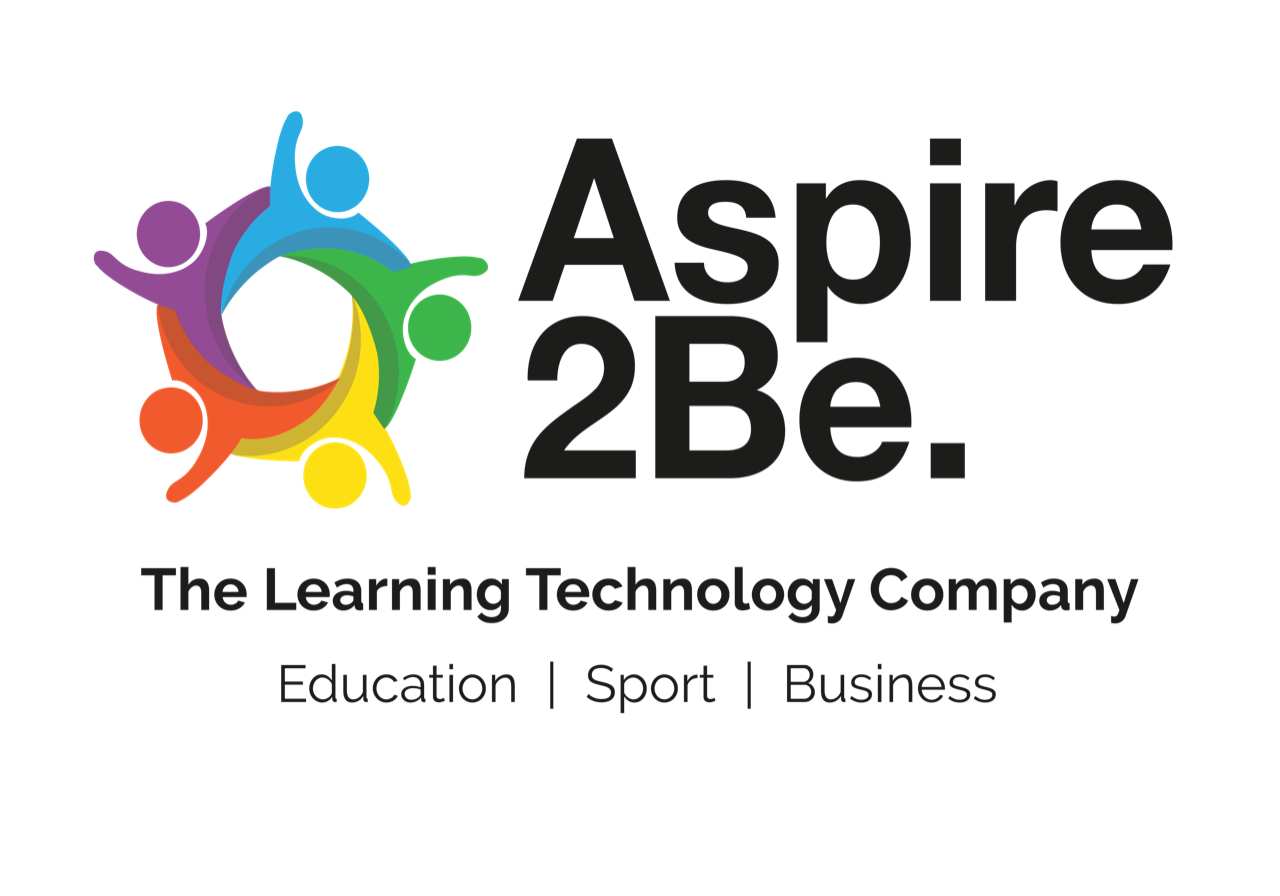 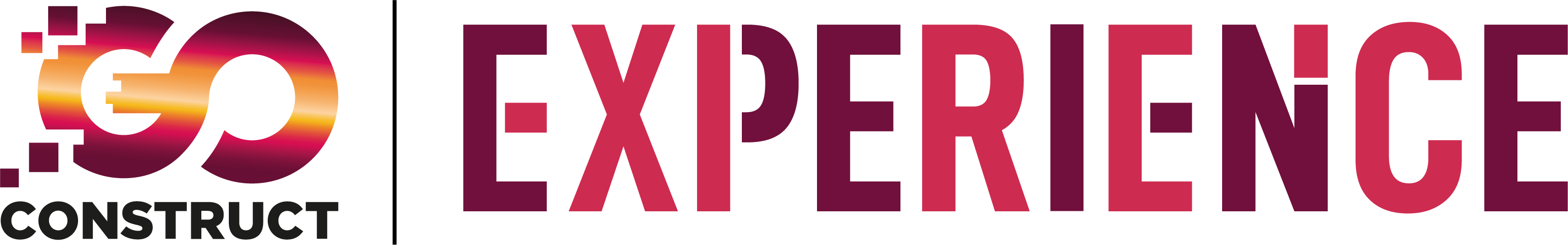 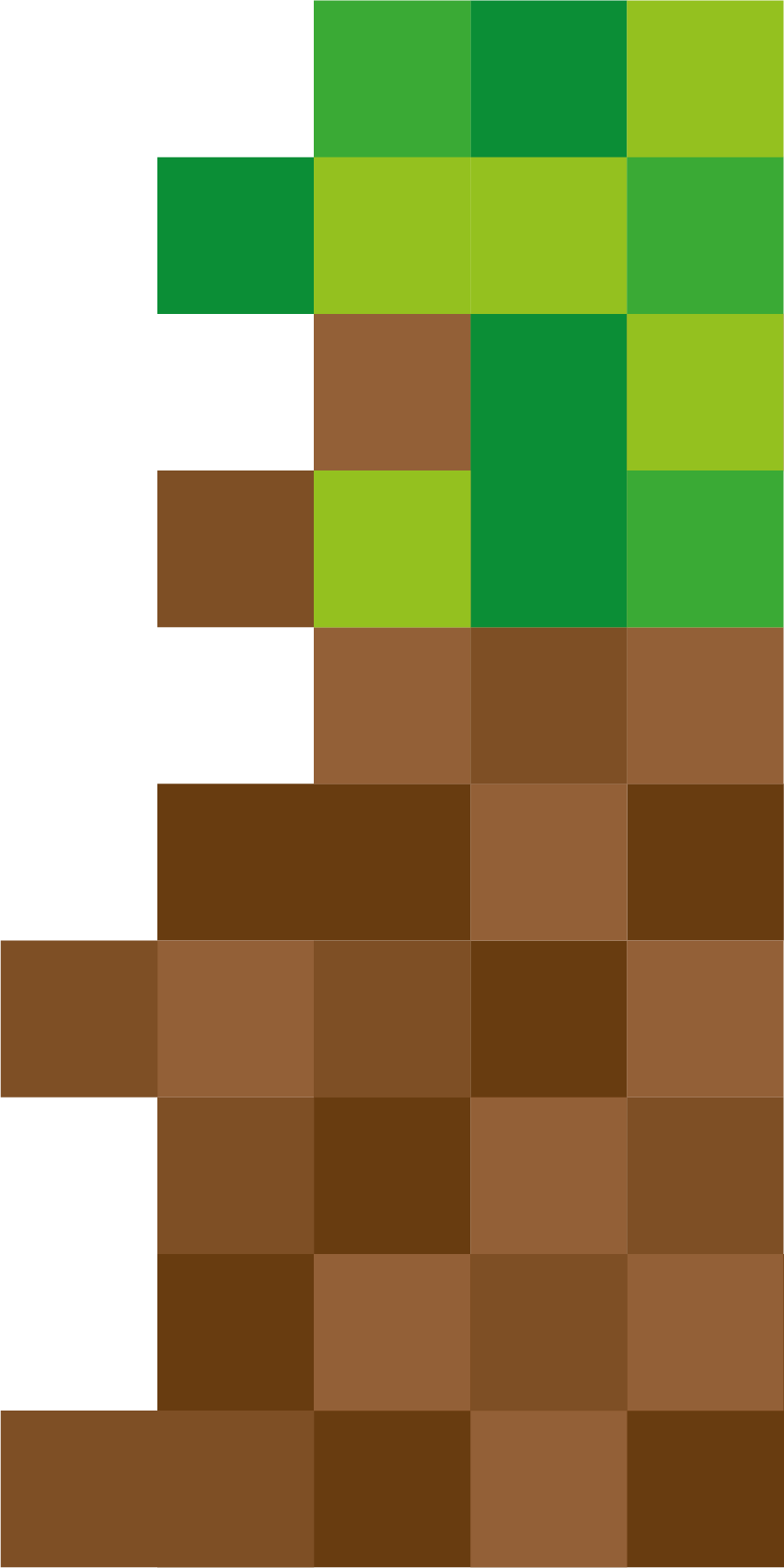 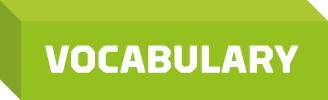 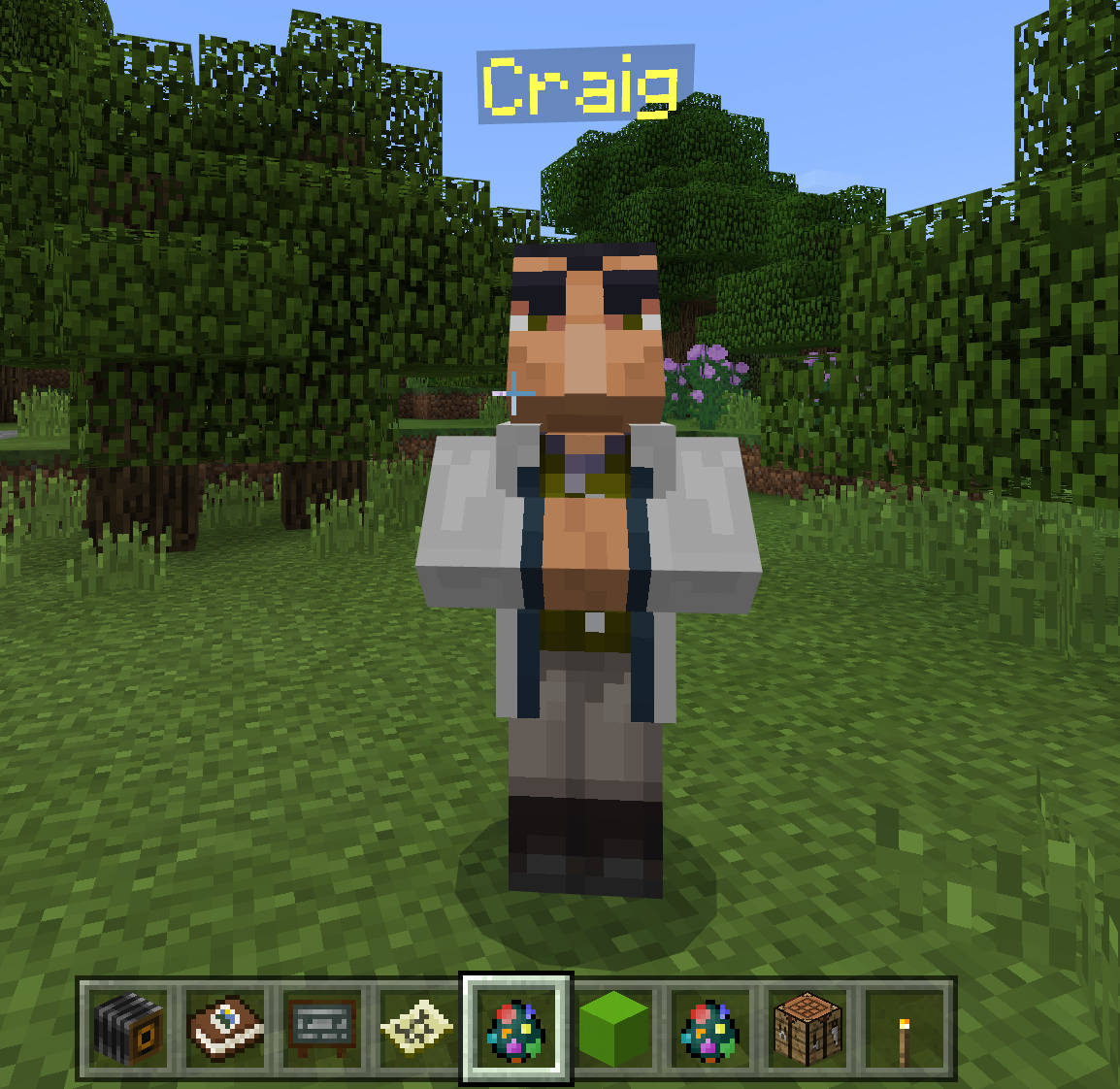 Urbanisation
Private Spaces
Common Space
Public Space
Multifunctional
Exterior
Look for Craig to get the definition!
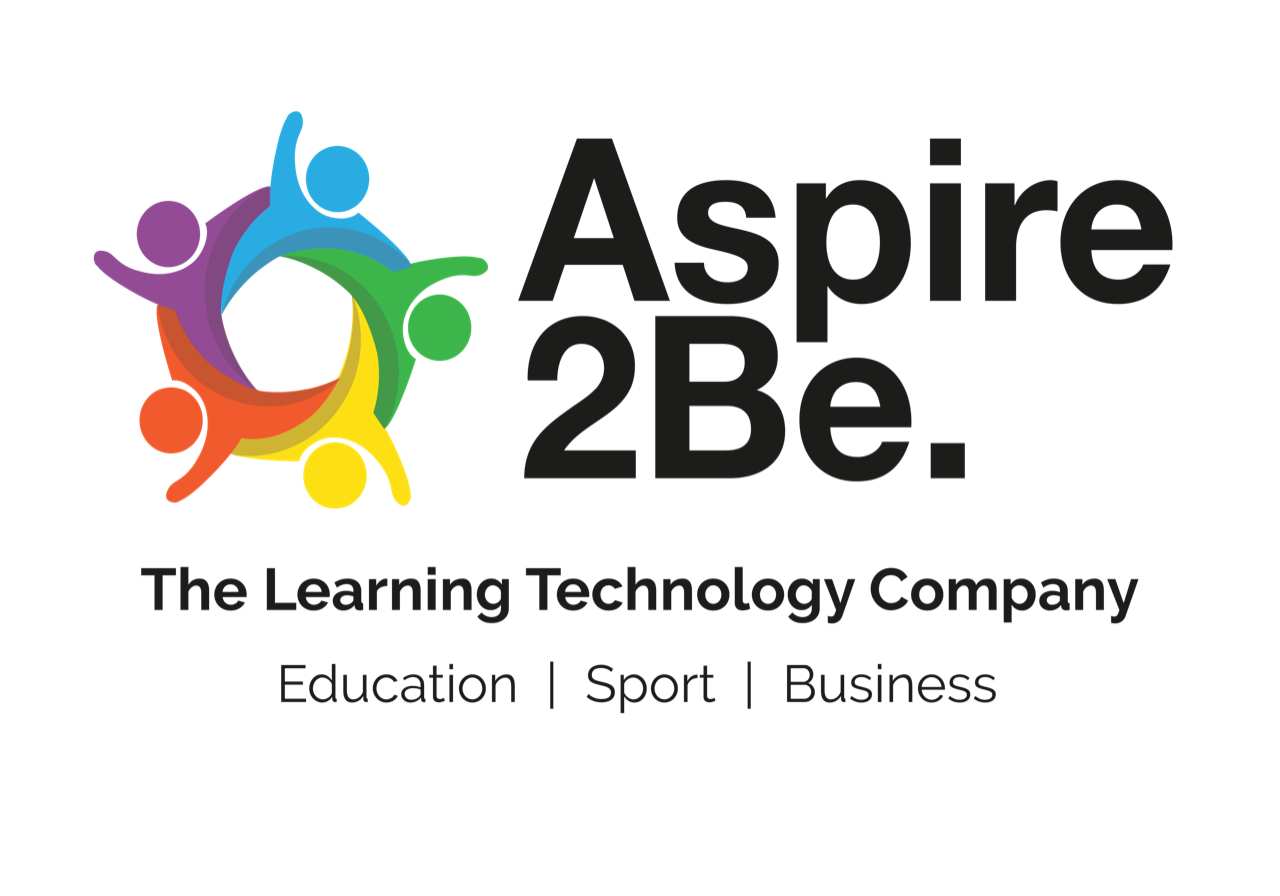 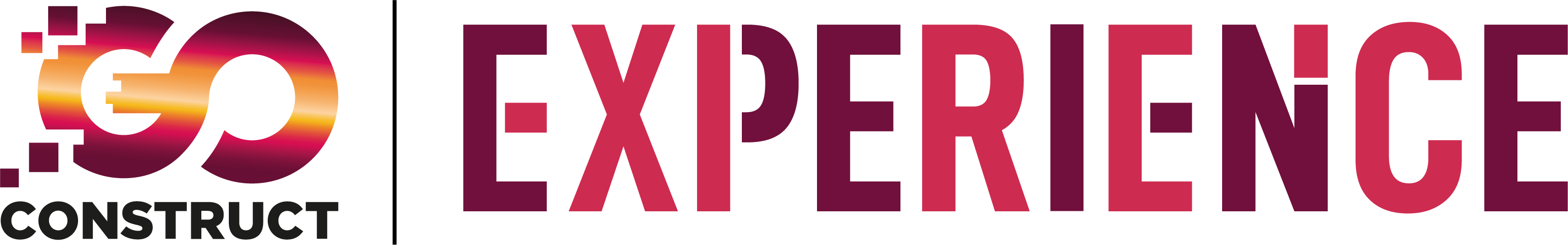 [Speaker Notes: Teachers – You can change this screen shot to align with your NPC. ]
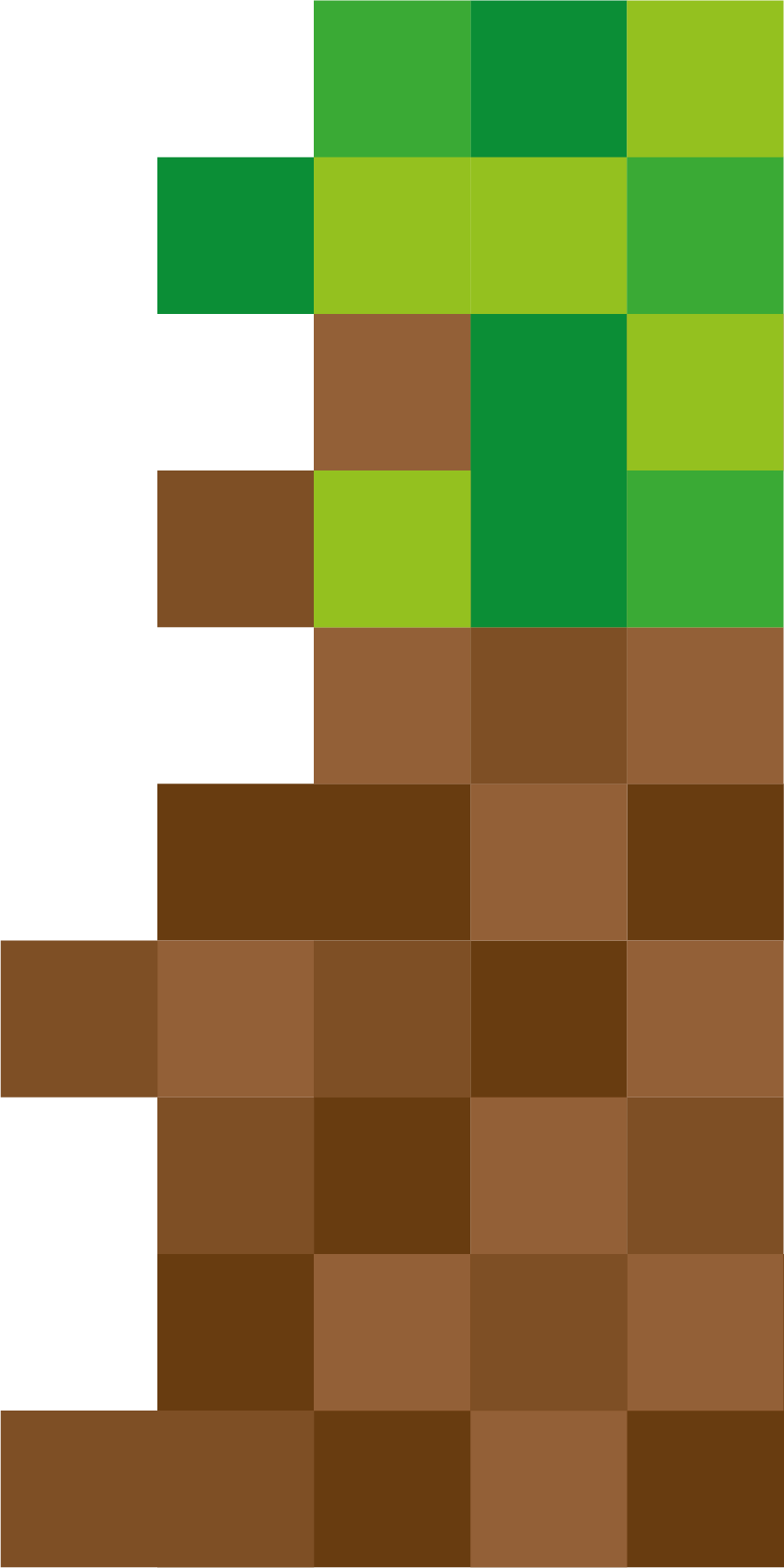 Common Spaces
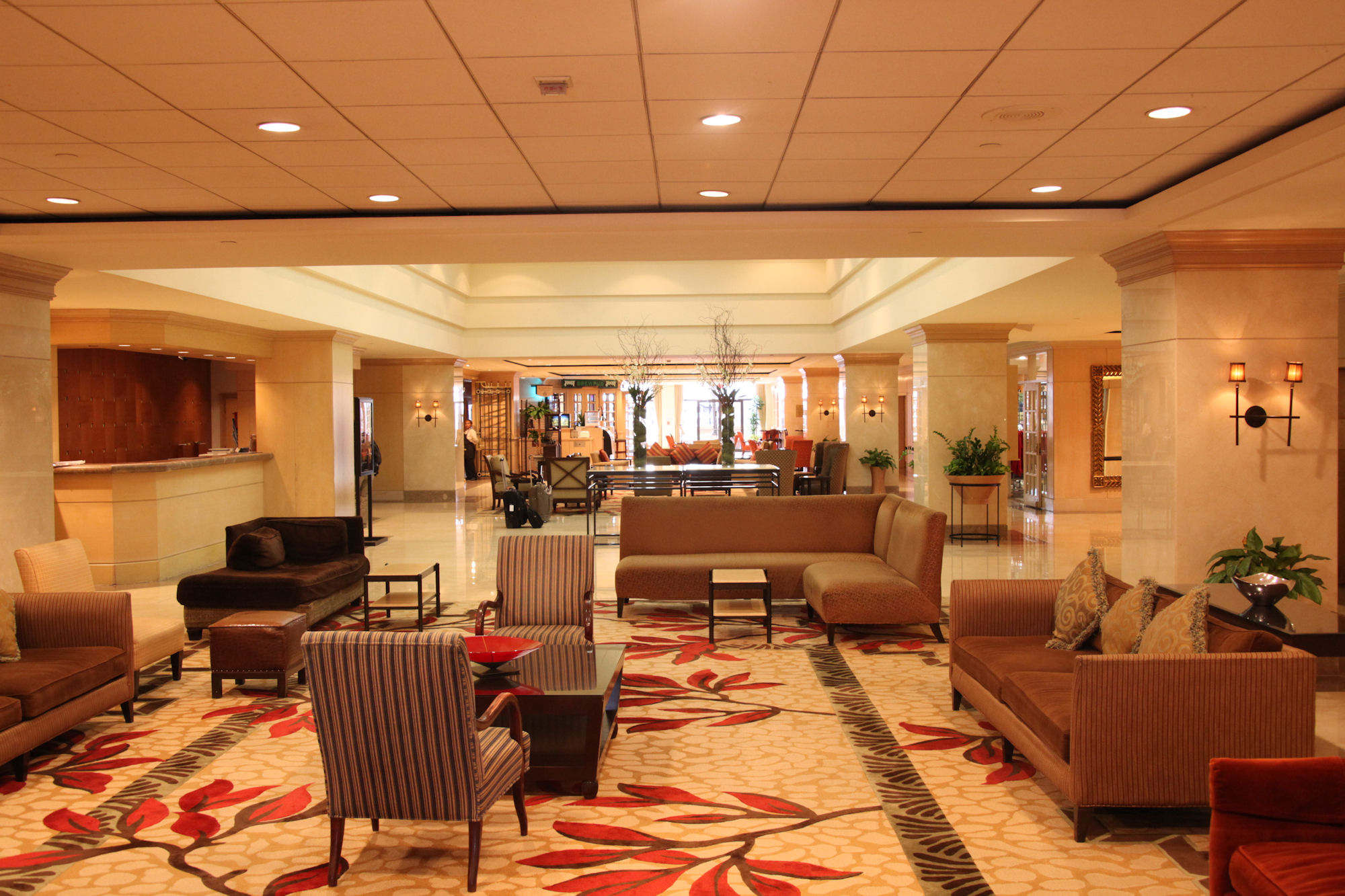 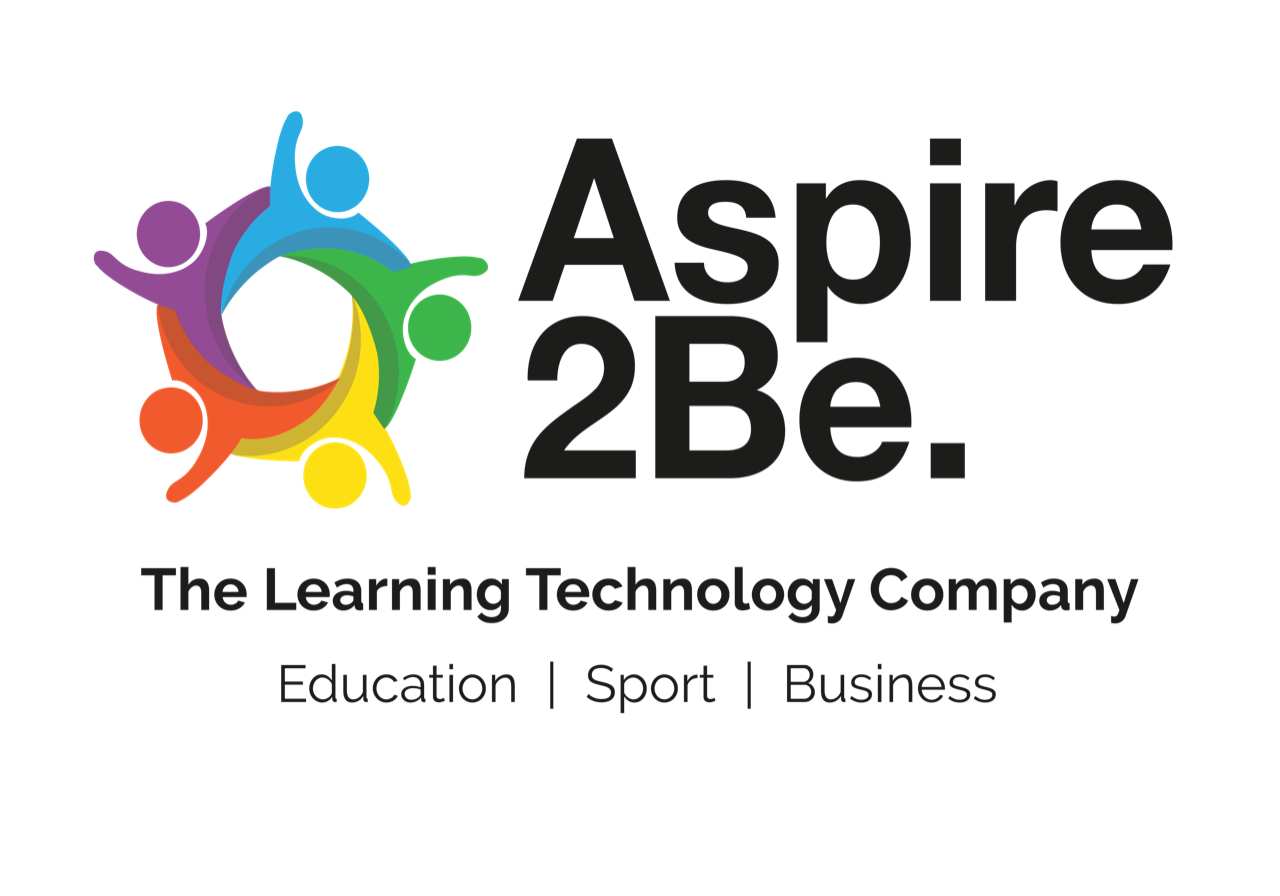 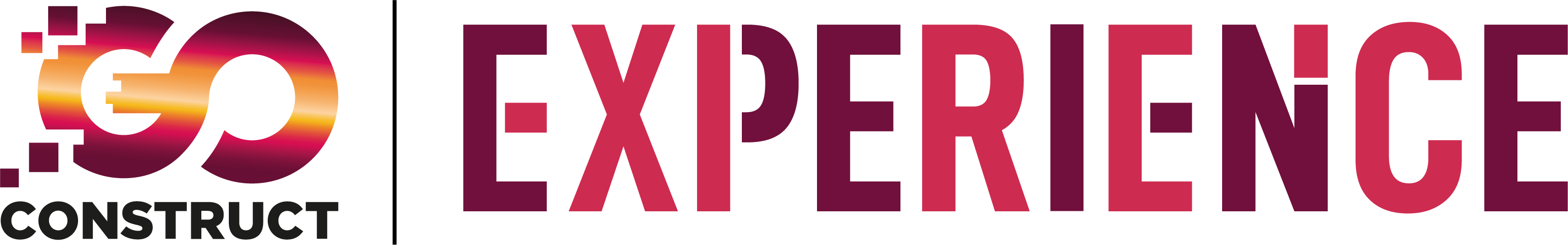 [Speaker Notes: What is the difference between a private and common space? What features define a common space? Can a building contain private and common spaces?]
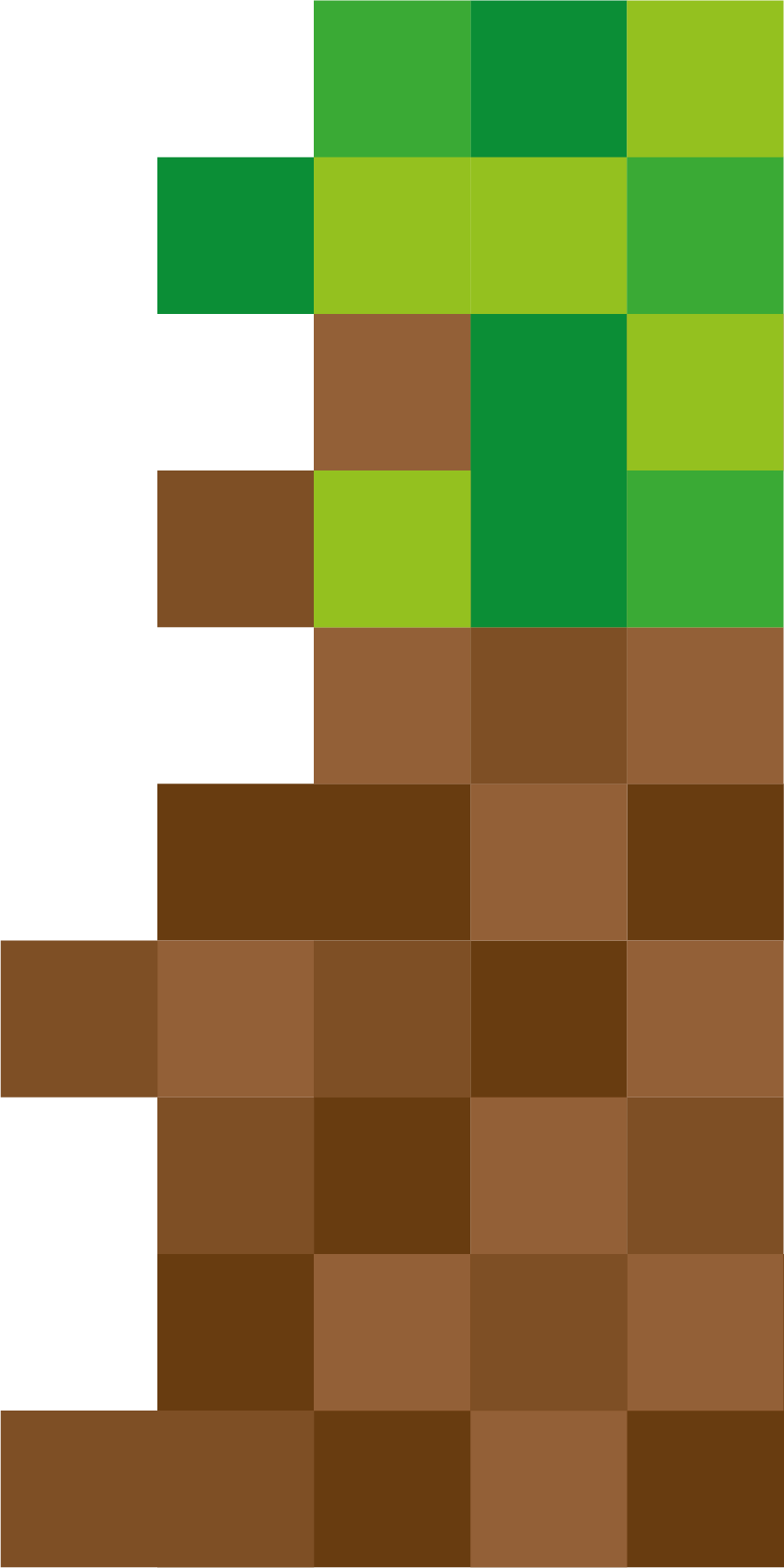 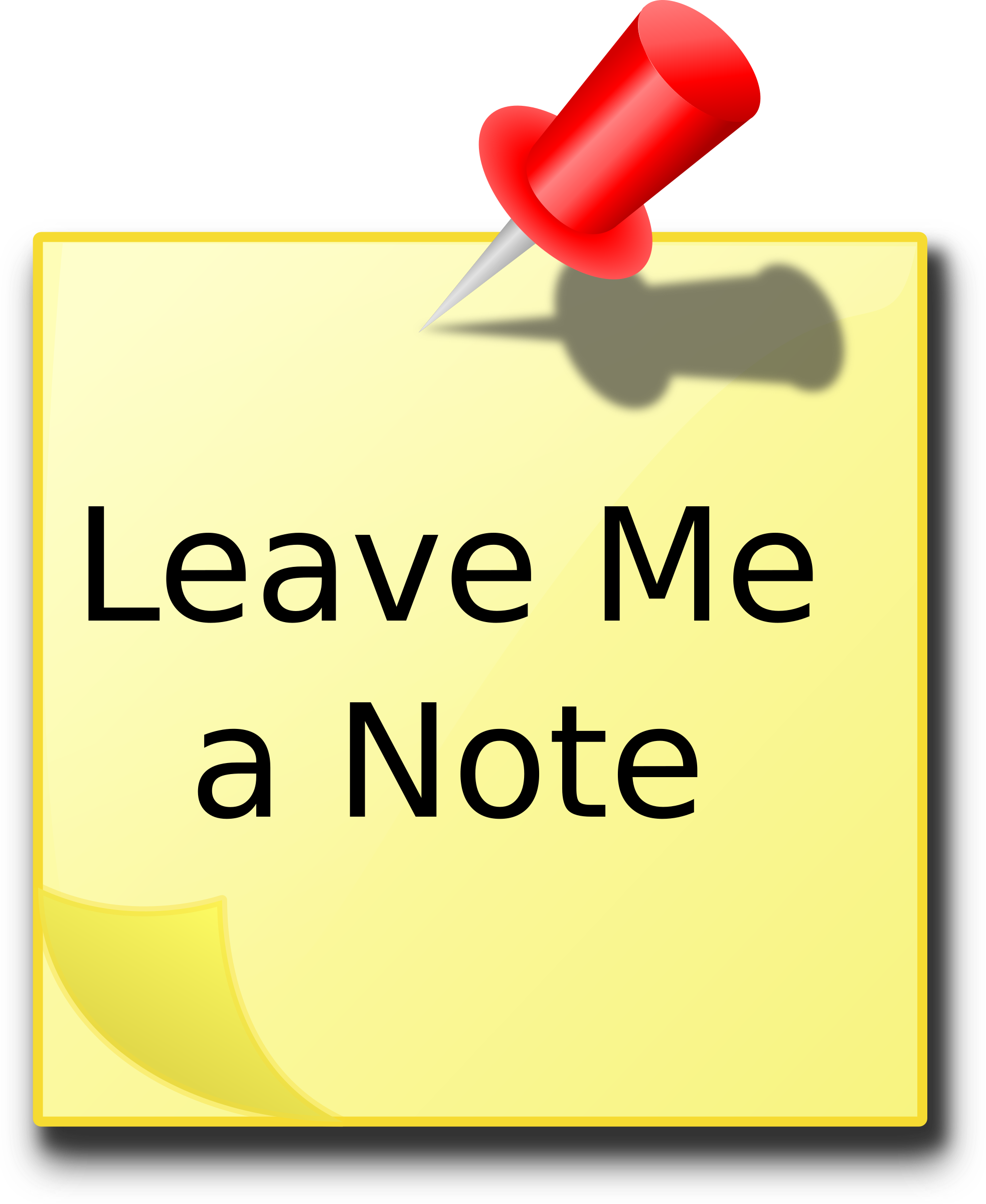 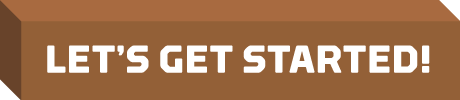 Sticky Note Challenge
One positive feature you like about your design from yesterday. (must use a Minecraft term)
One thing you would add. (NOT take away; use Minecraft term)
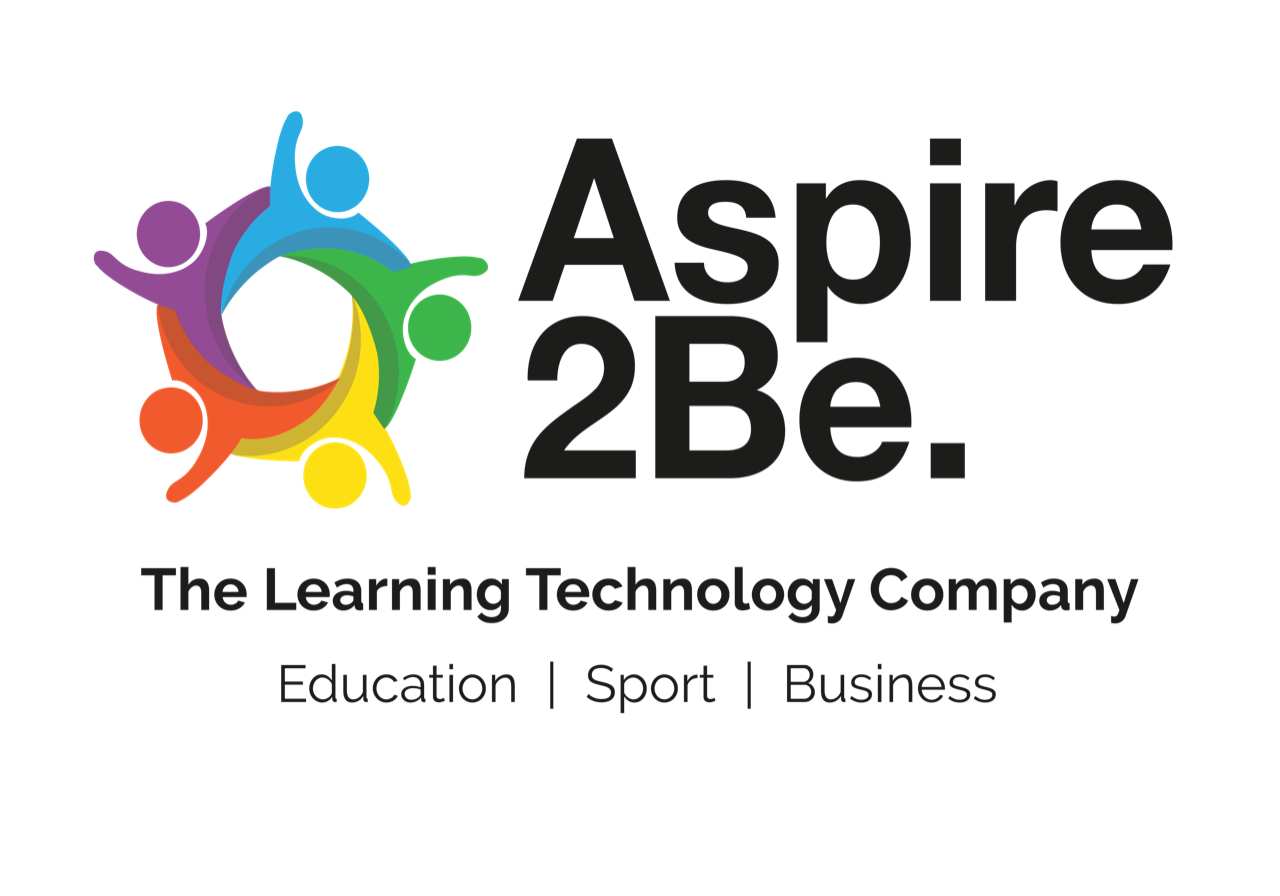 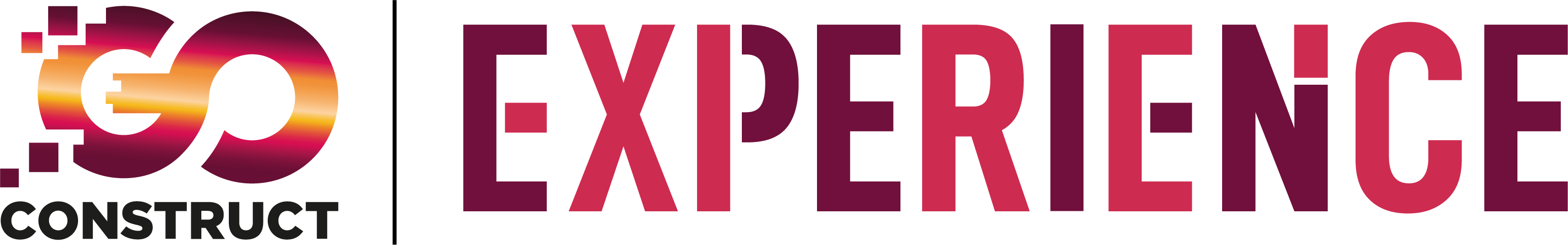 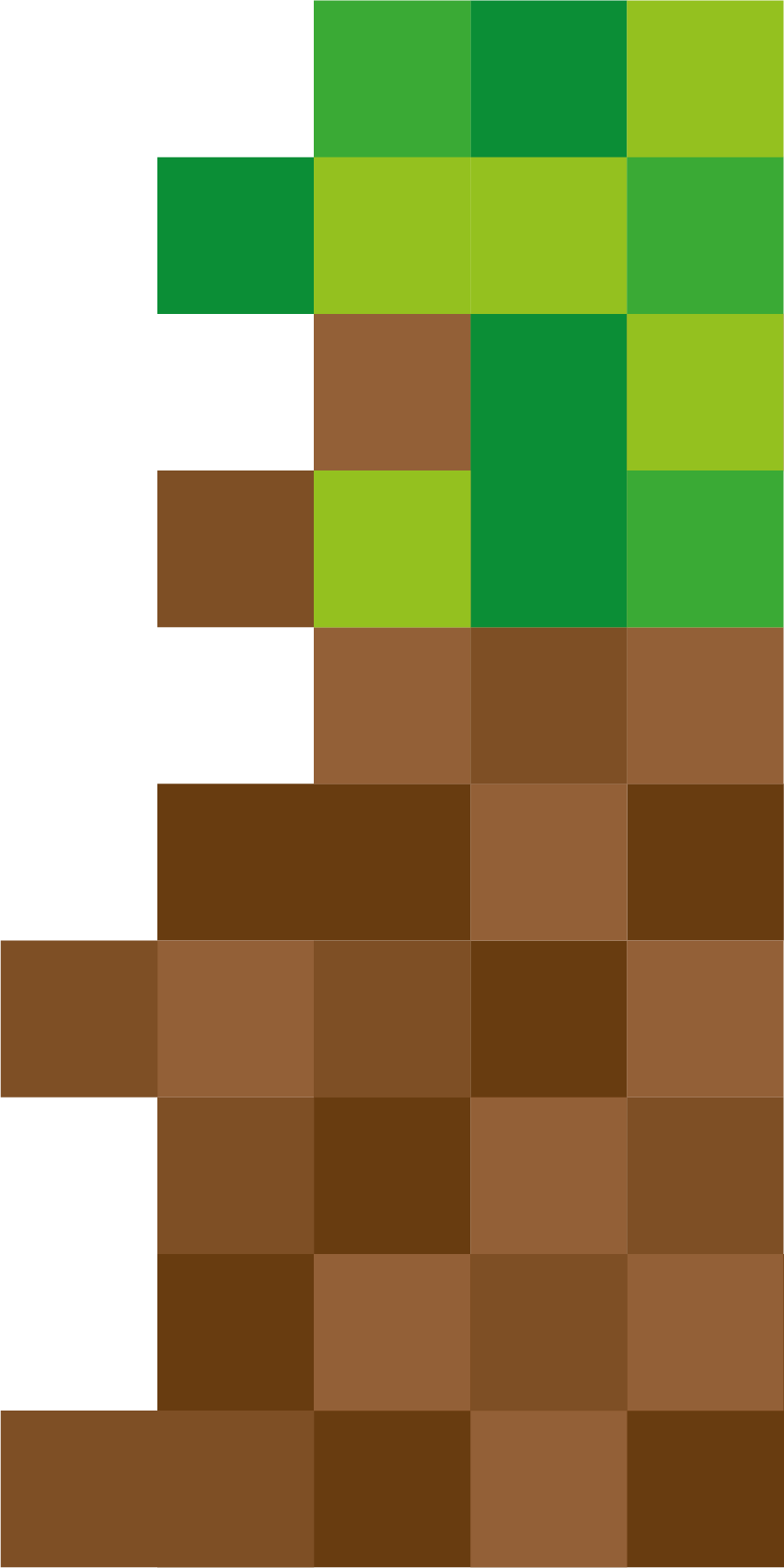 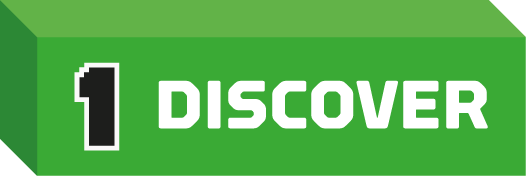 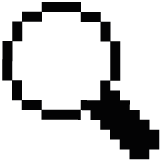 Design challenge

Round 1 
Common Space
Round 2
paths
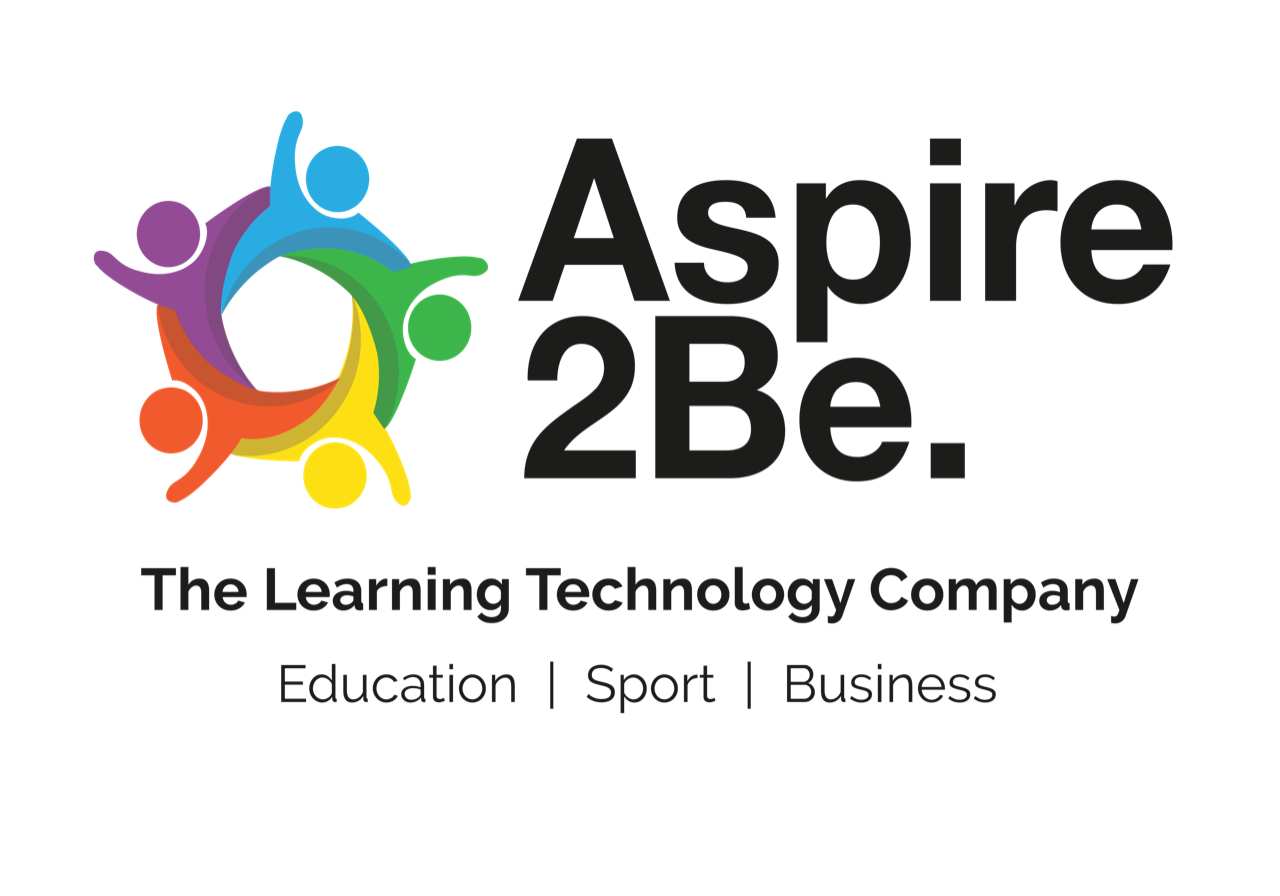 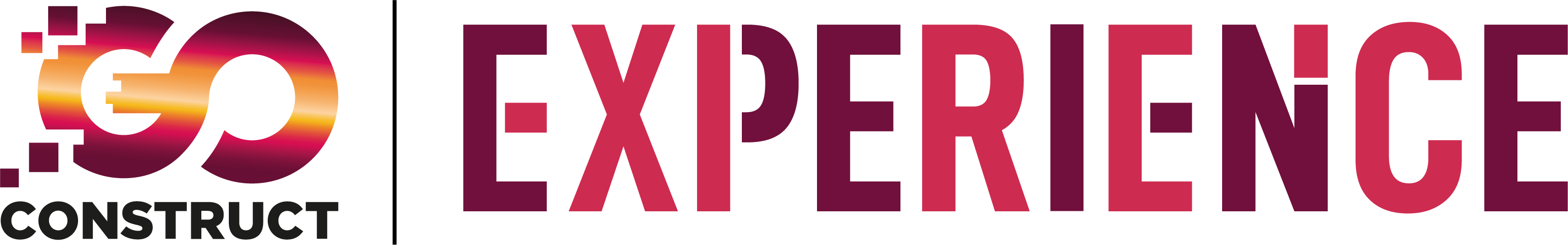 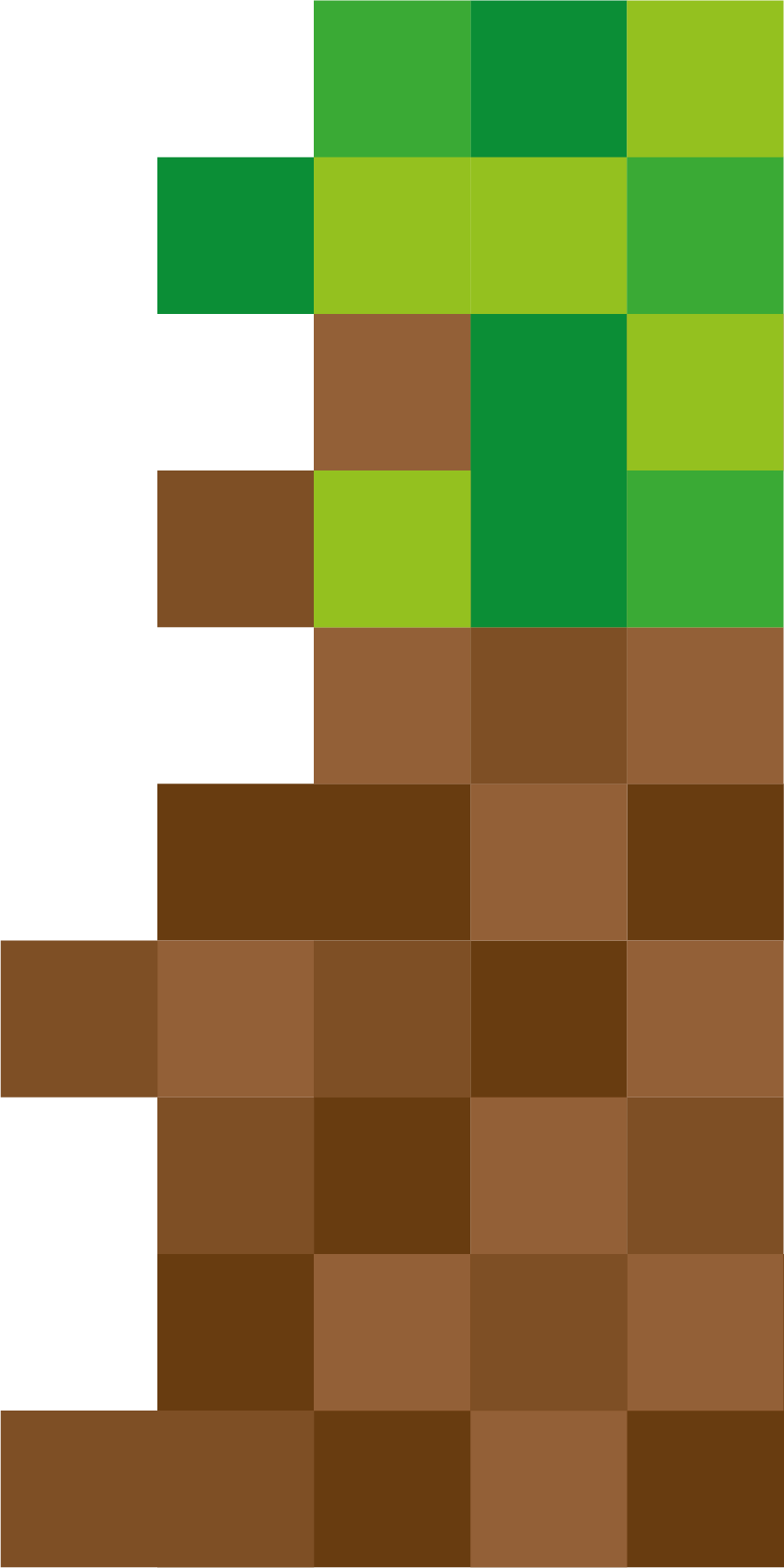 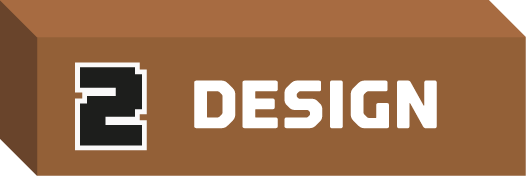 use your designs#

Construct your building based on the agreed design

Be aware of time!
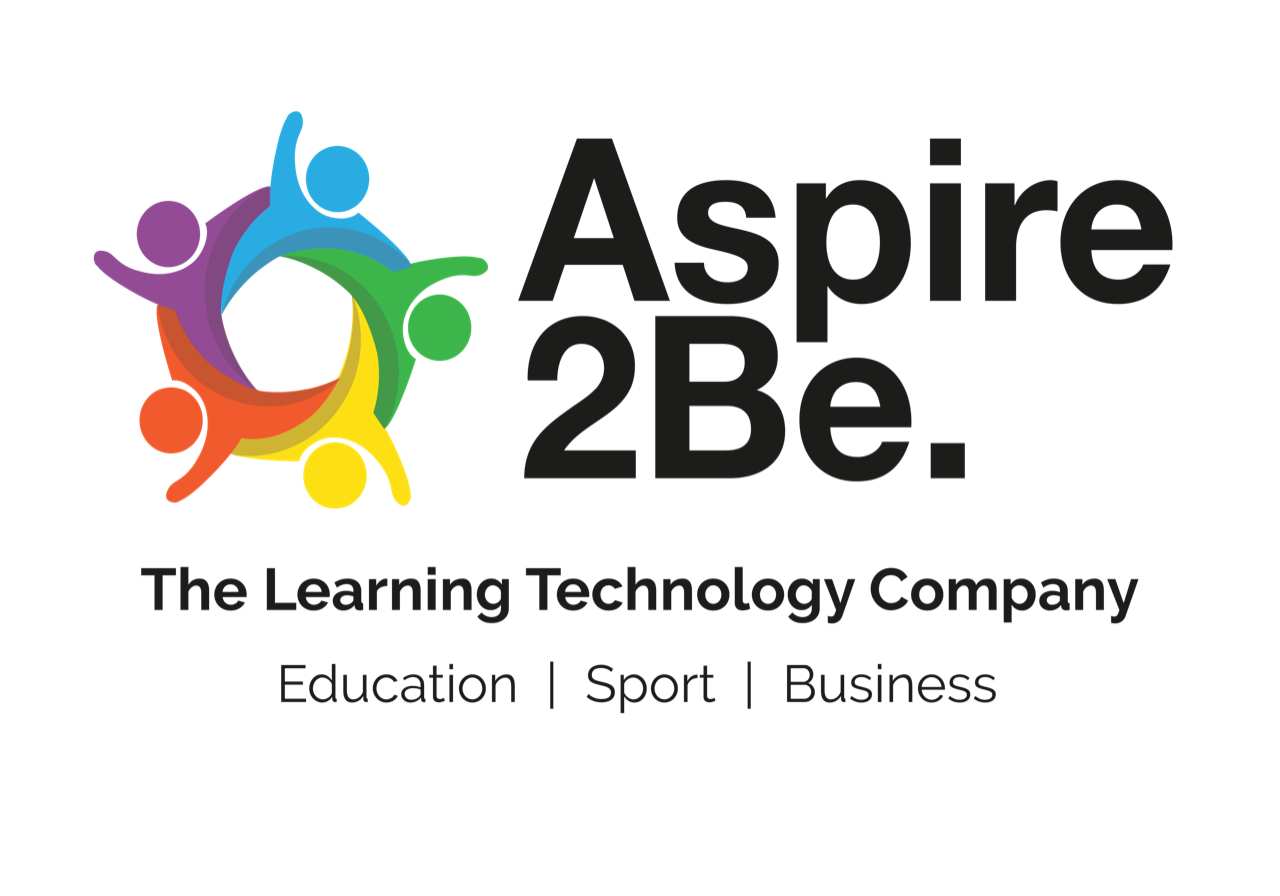 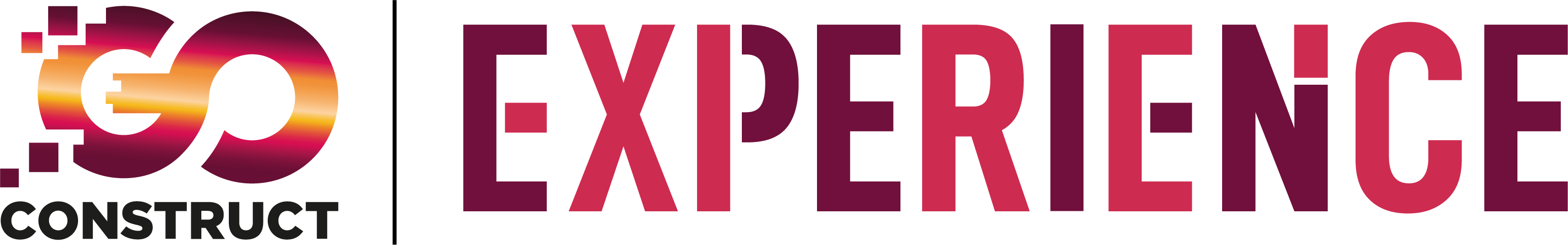 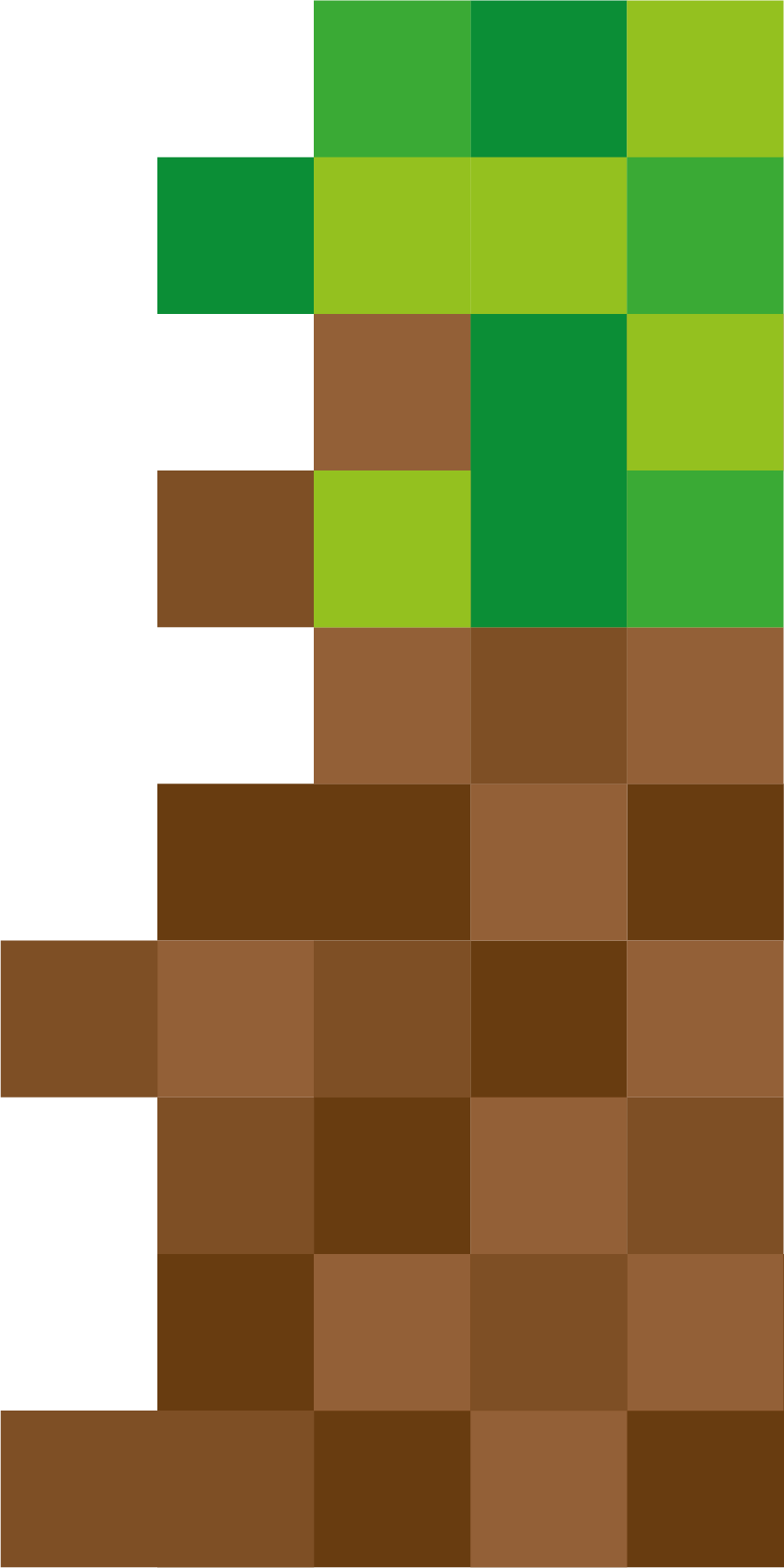 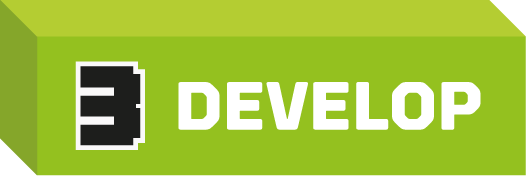 Add a suggestion from the sticky note challenge  
Add detail
Add a board to name your common area
Be aware of time!
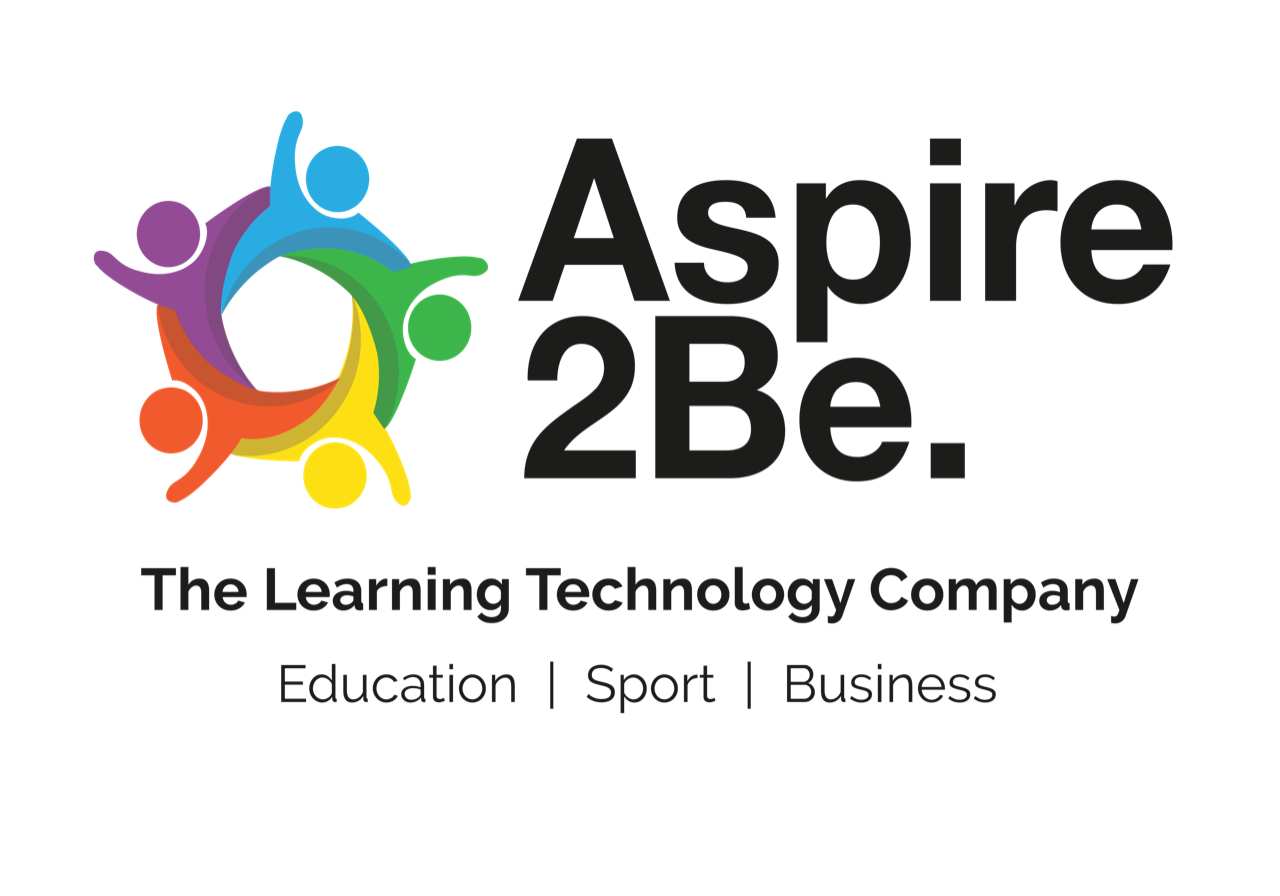 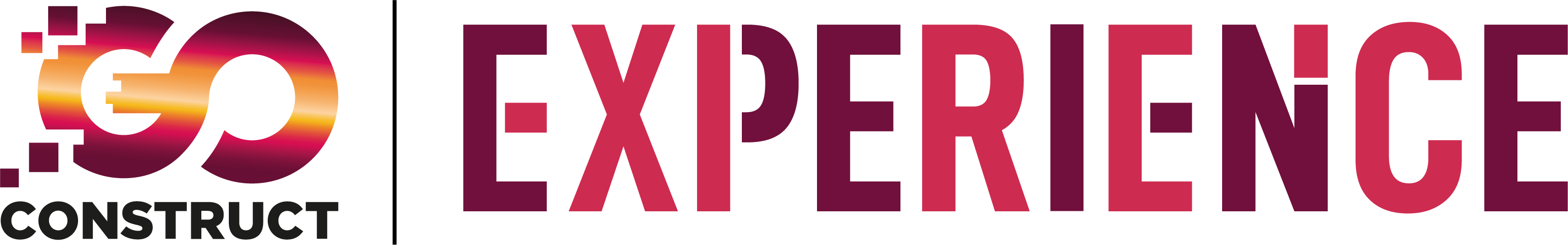 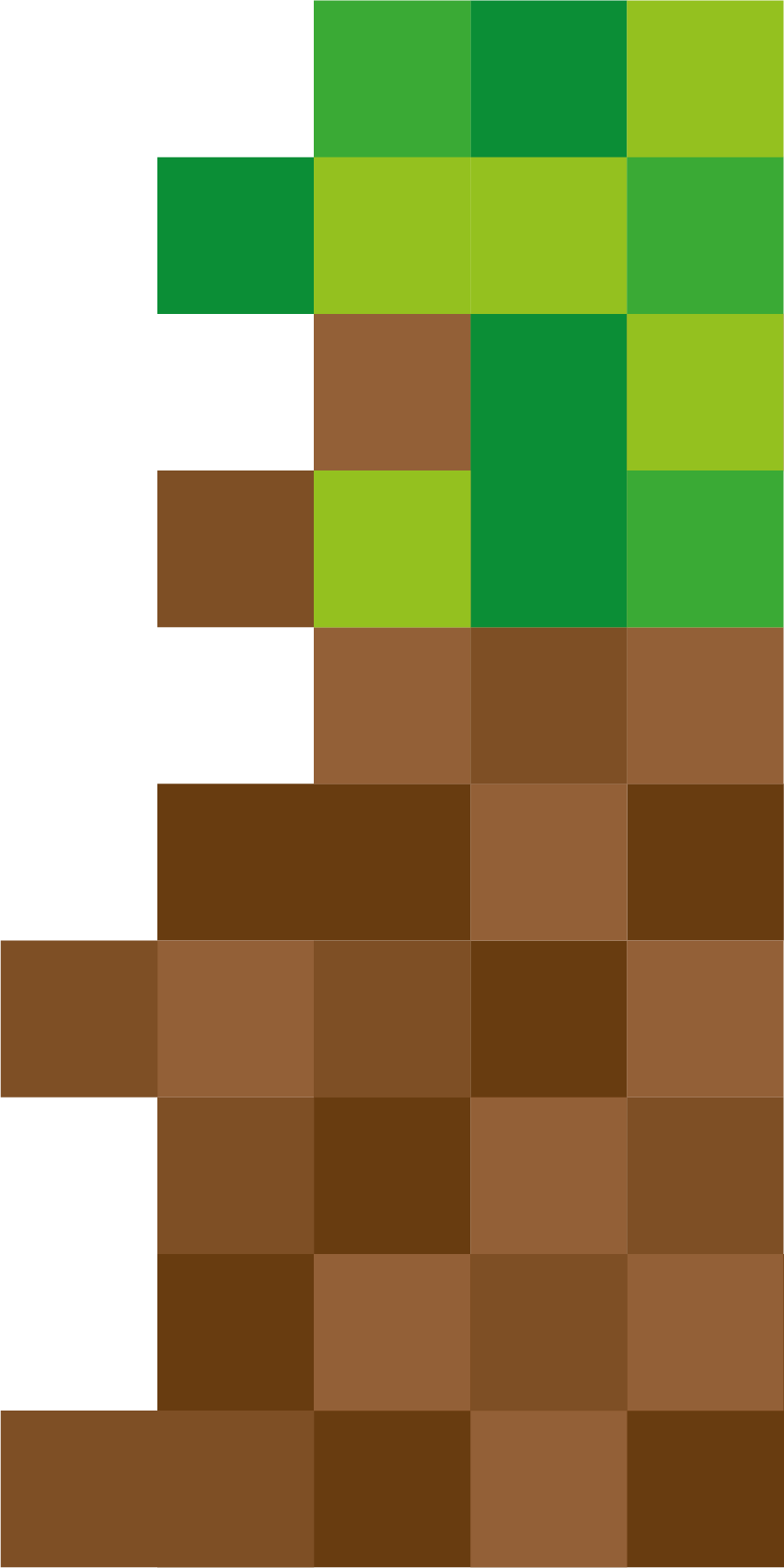 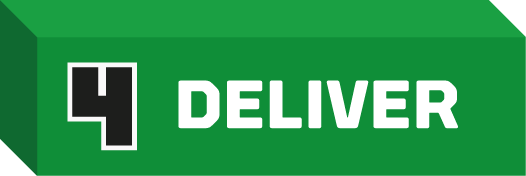 BE PREPARED TO ANSWER THE FOLLOWING QUESTIONS AS A TEAM AT THE END OF YOUR BUILD:
What have we built??
What makes it a private space??
Did you follow your plan??
How did you perform together as a team? (1 -10)?
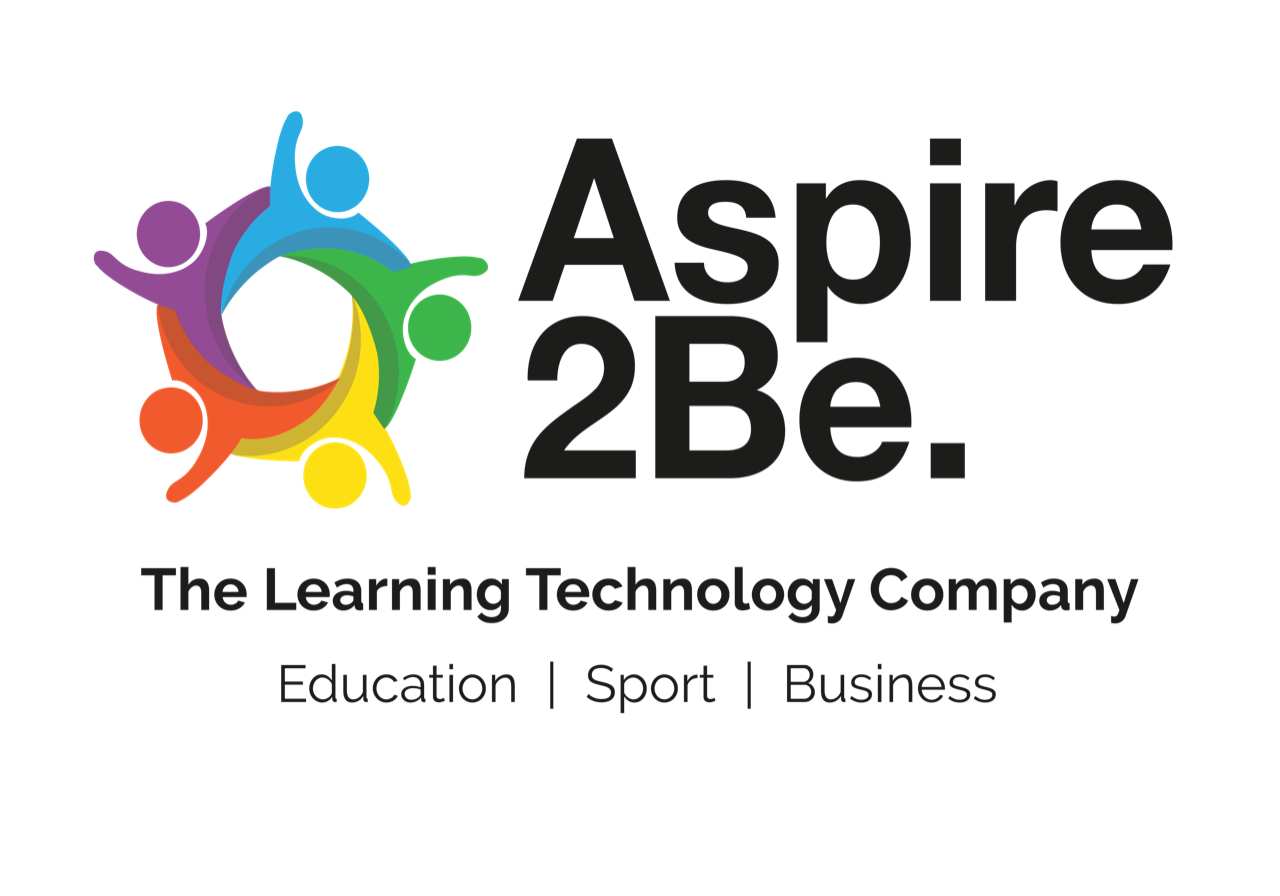 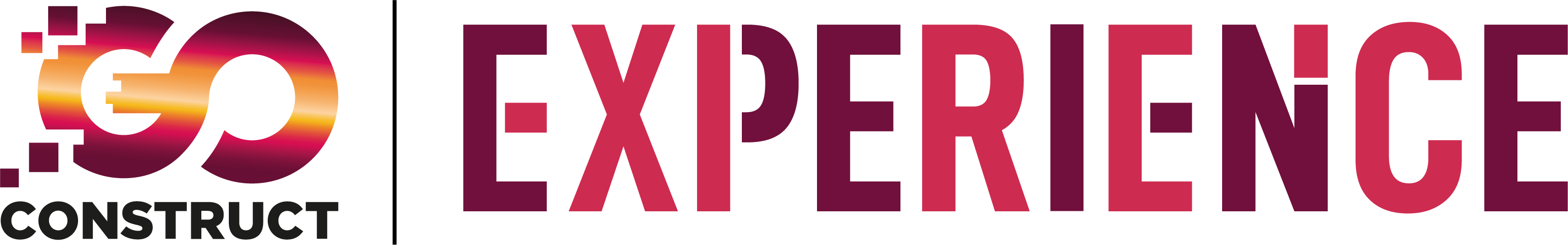 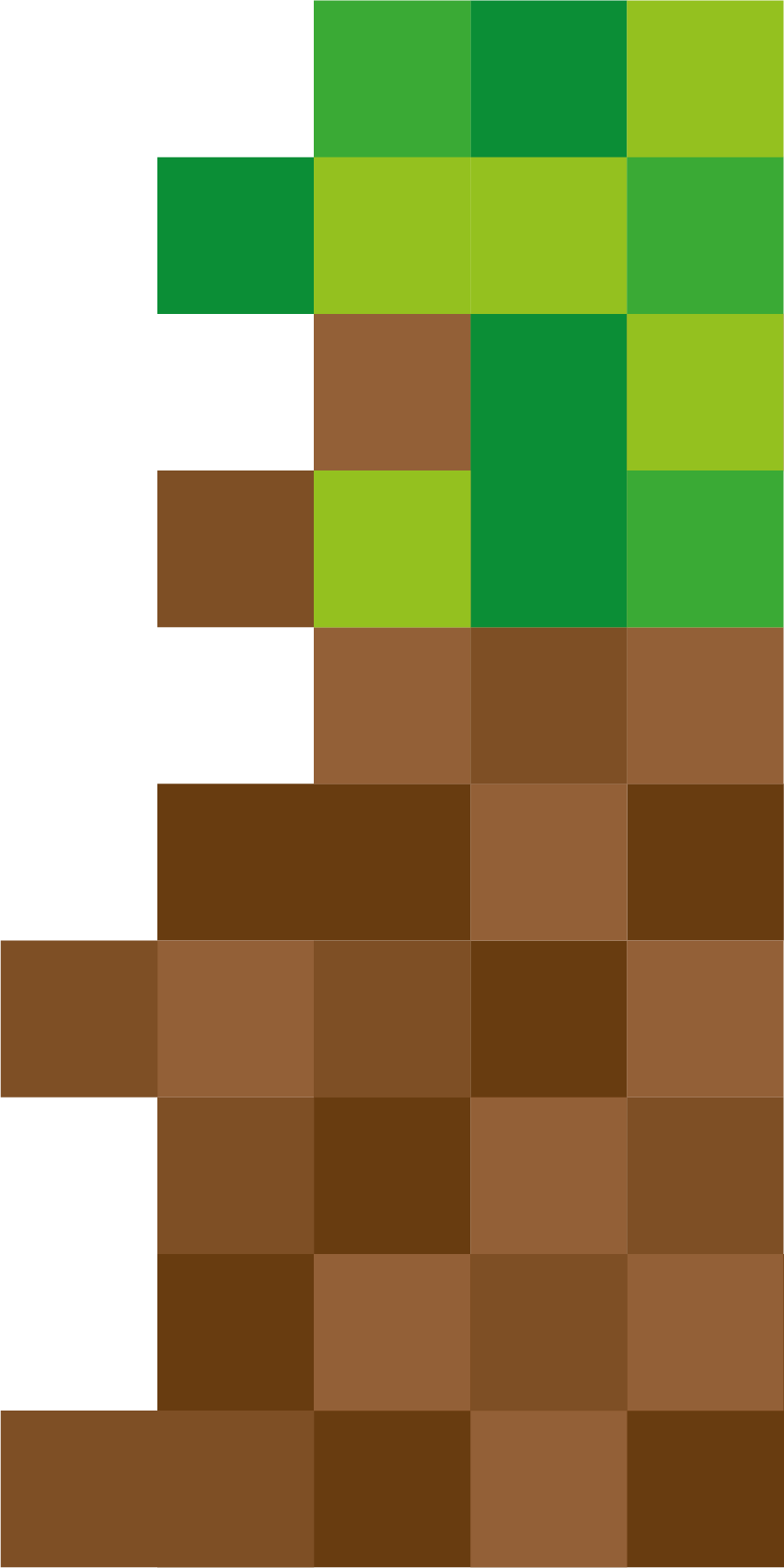 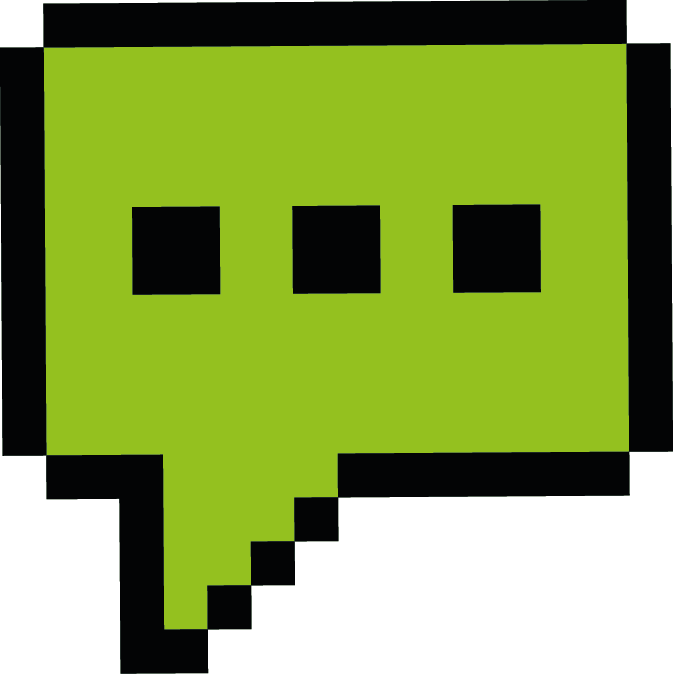 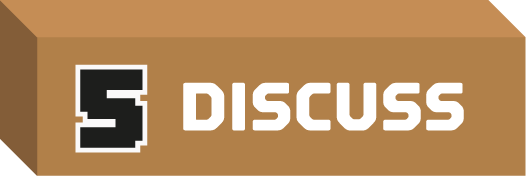 WHAT CAN WE TAKE AWAY FROM TODAY?

What areas are left to add to our build? 
Where will it be placed? 
Can a single building have private, common and public spaces? 
What new role will you take on next lesson?
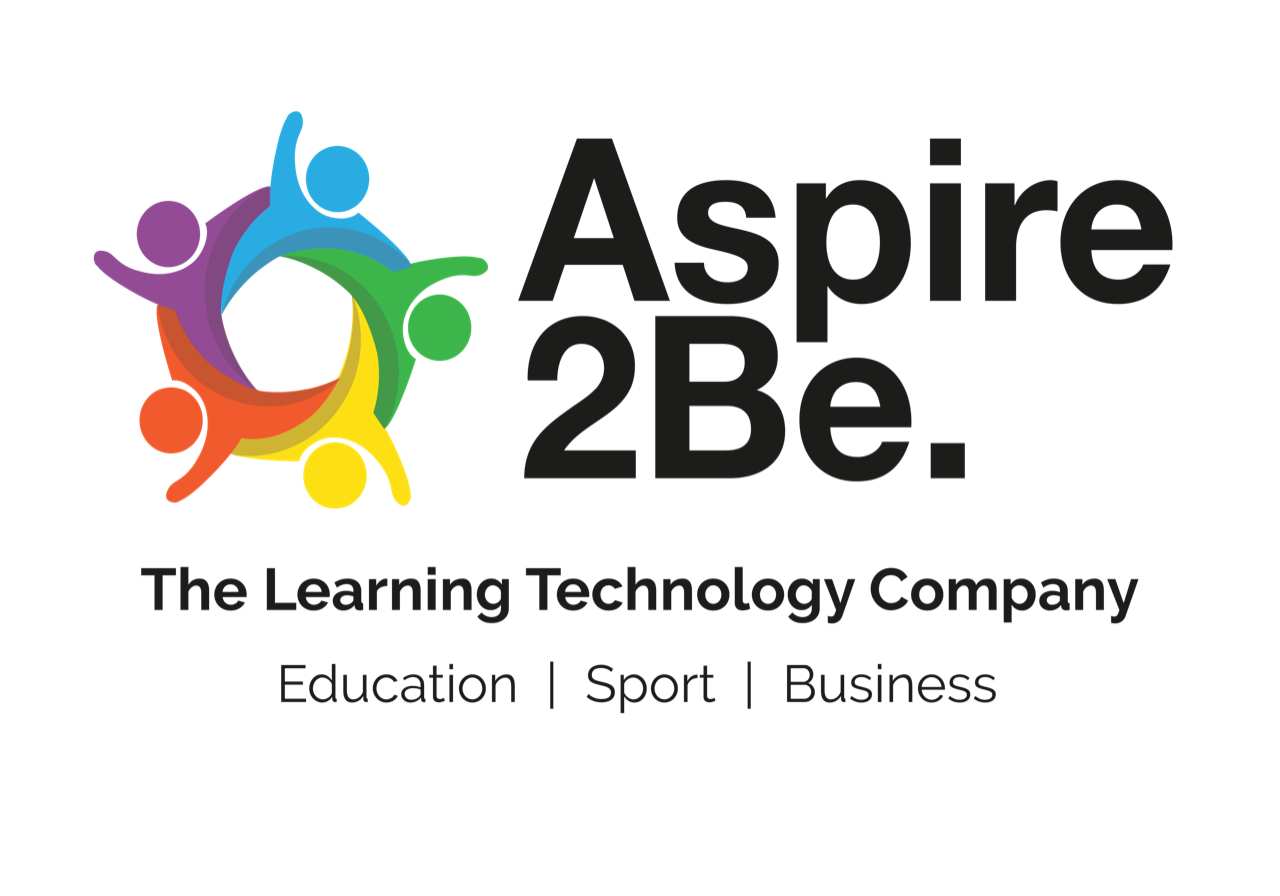 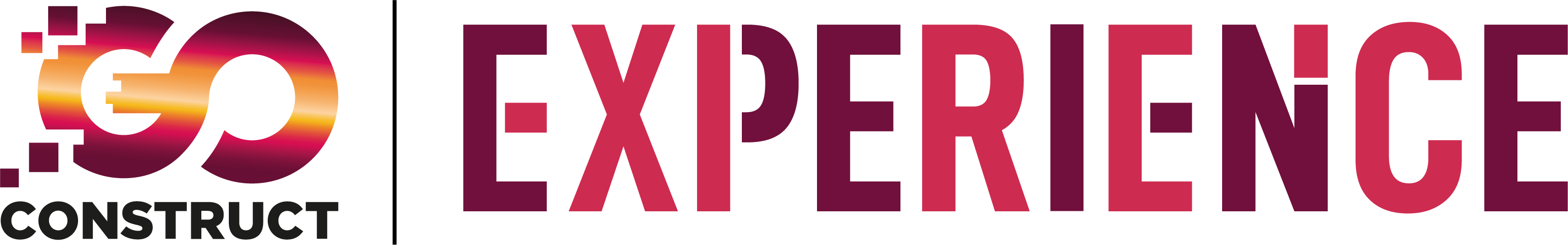 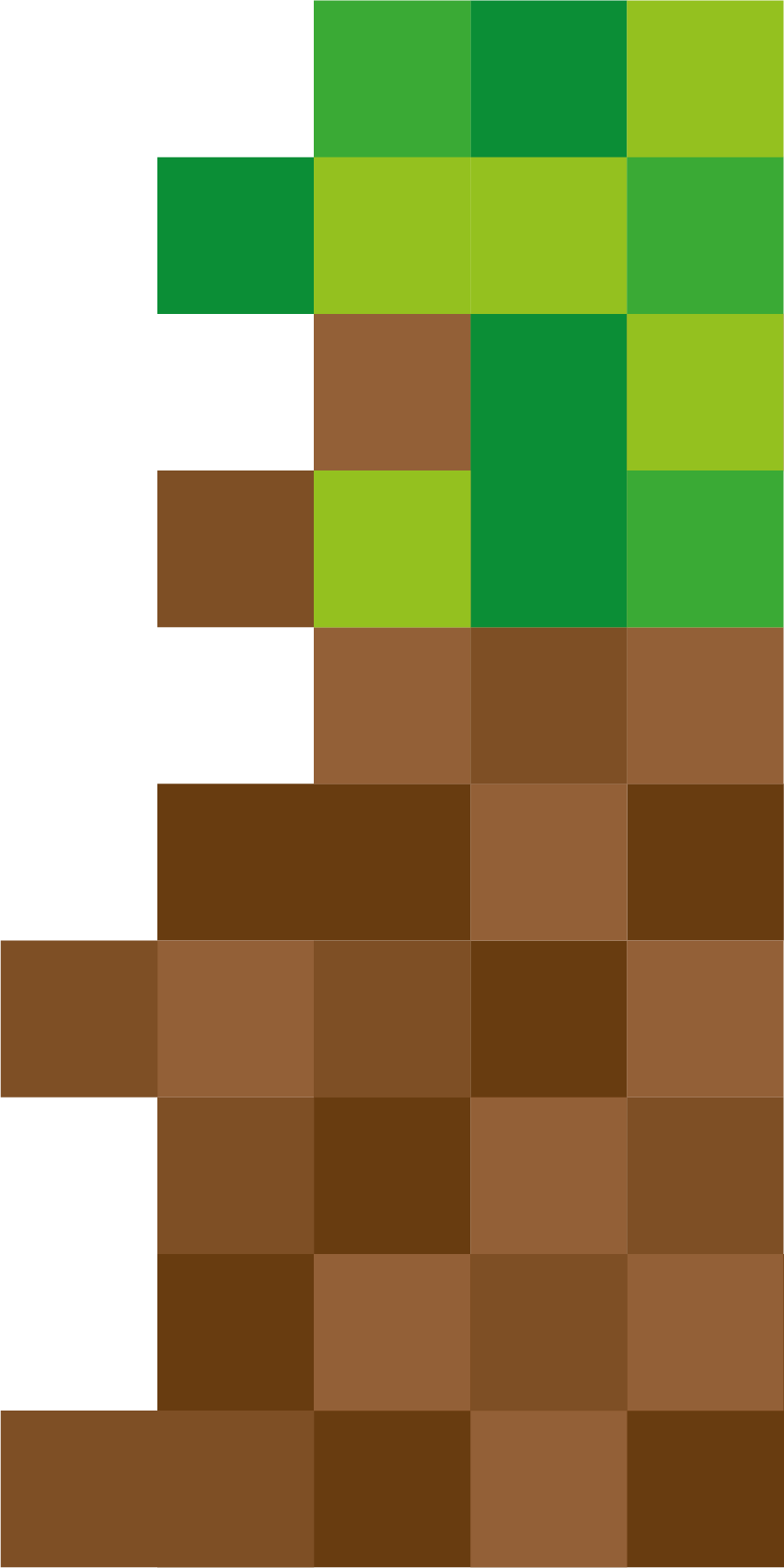 Day 3
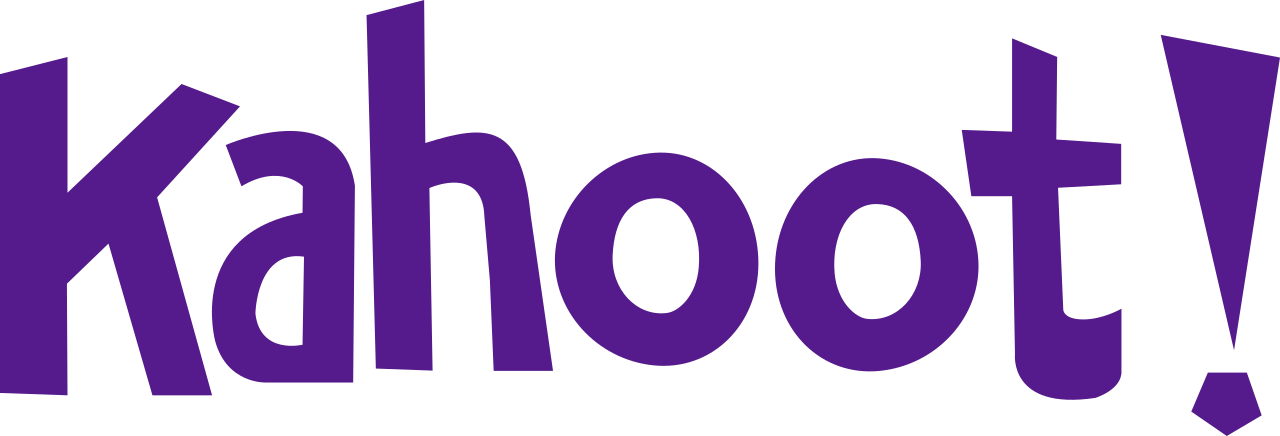 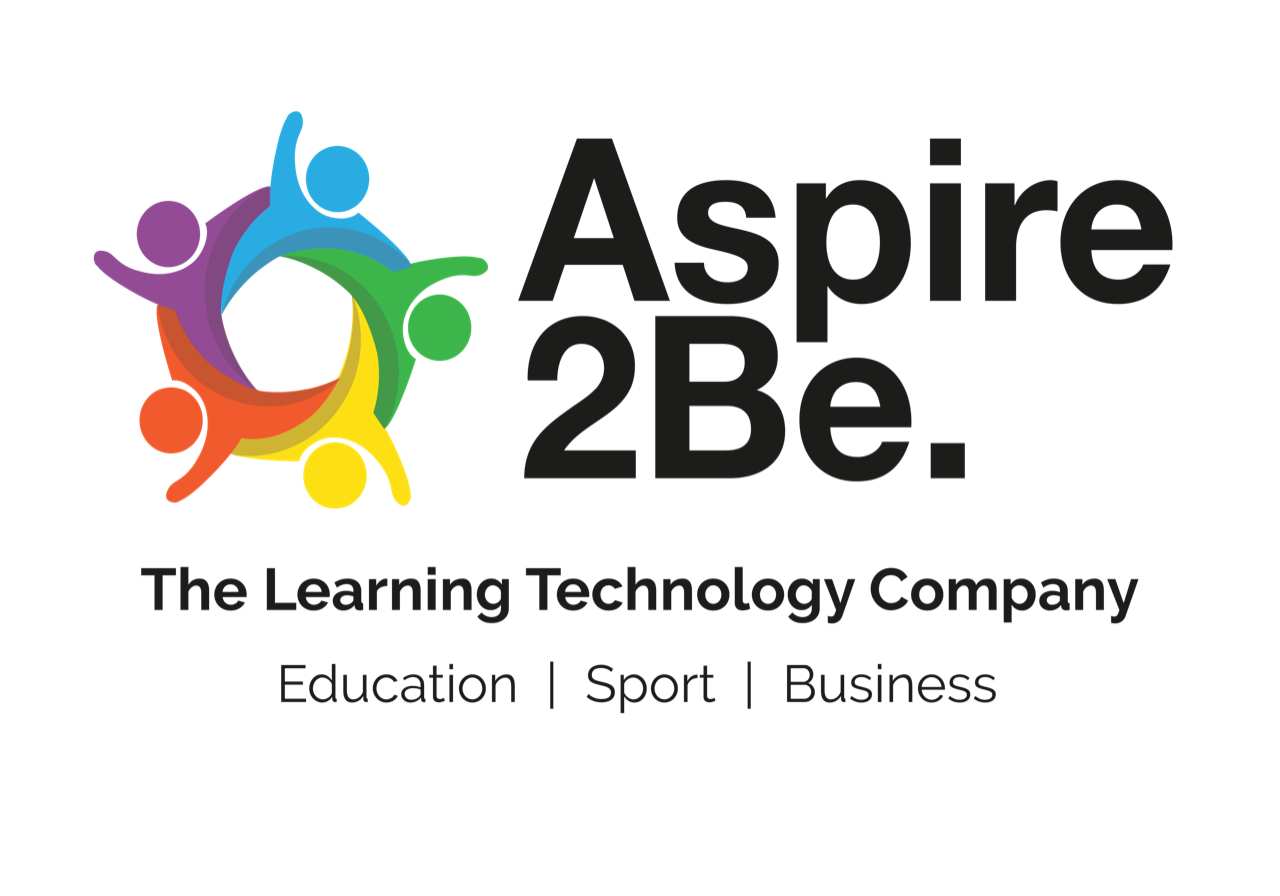 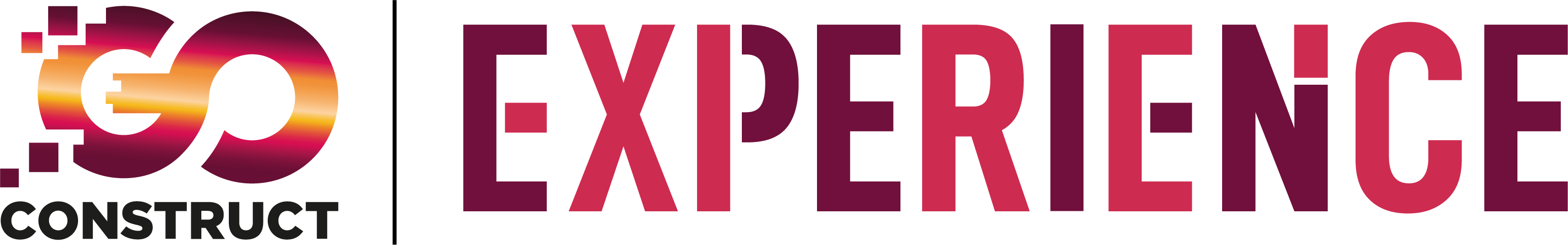 Go Construct - Educate Consortium led by Bouygues UK
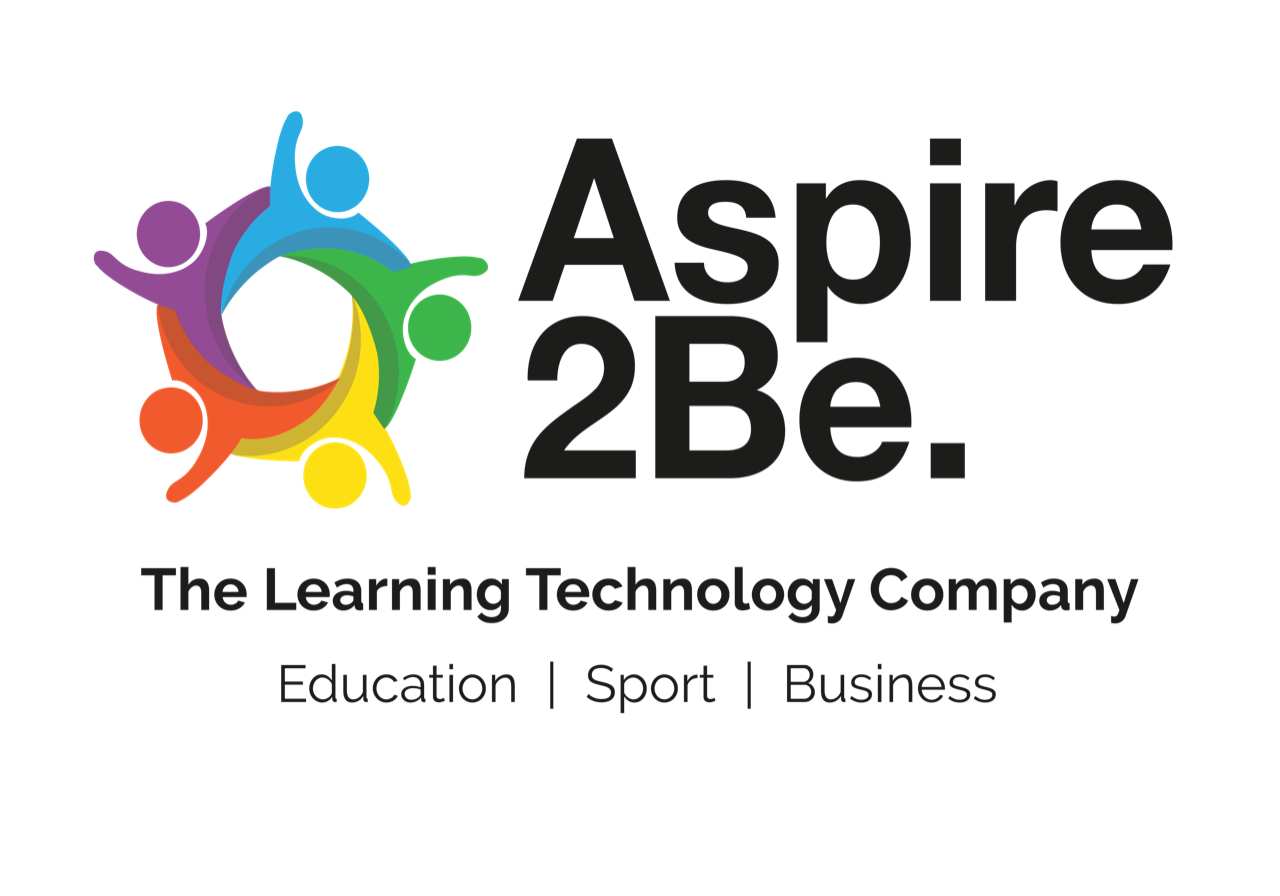 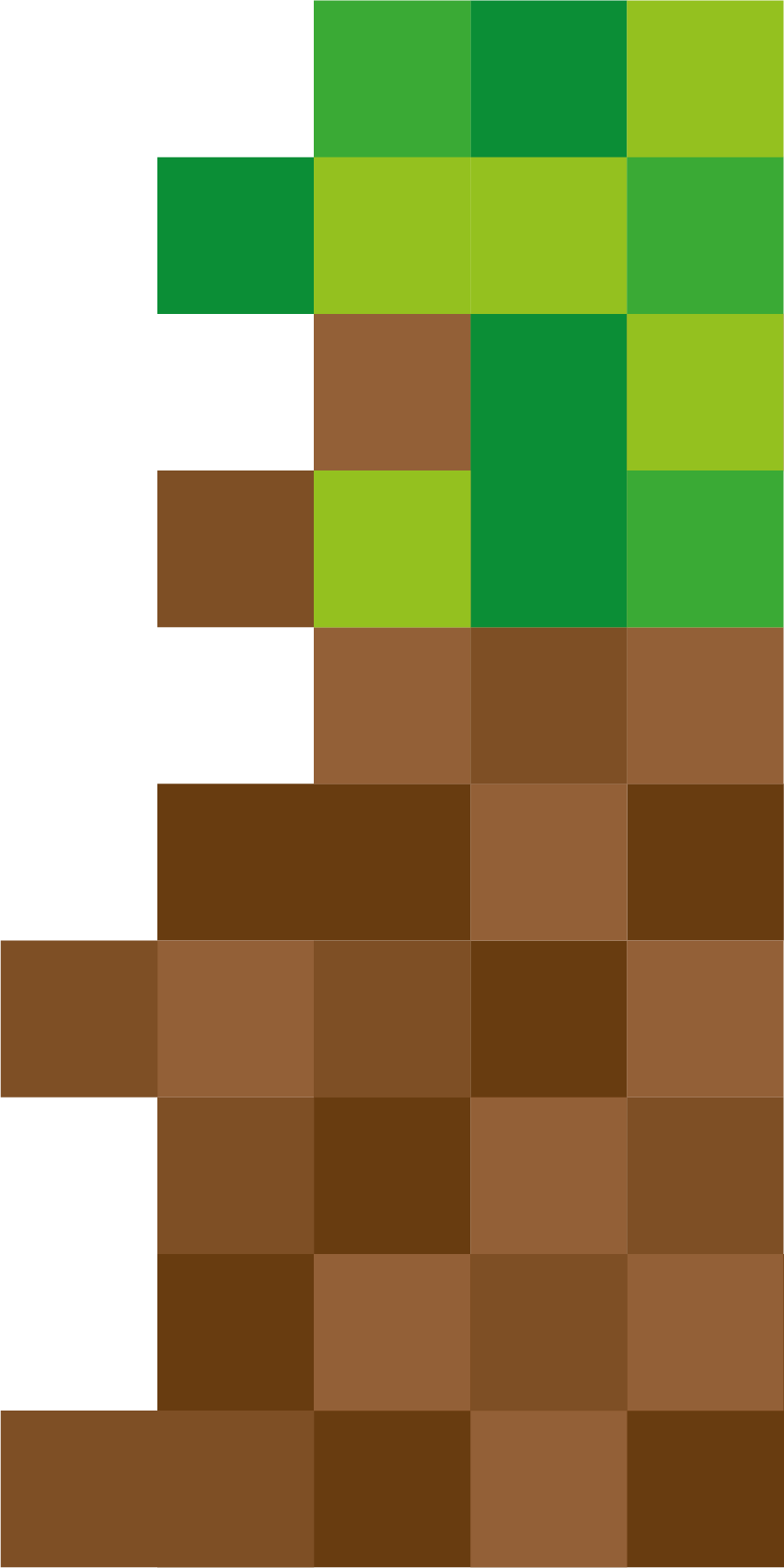 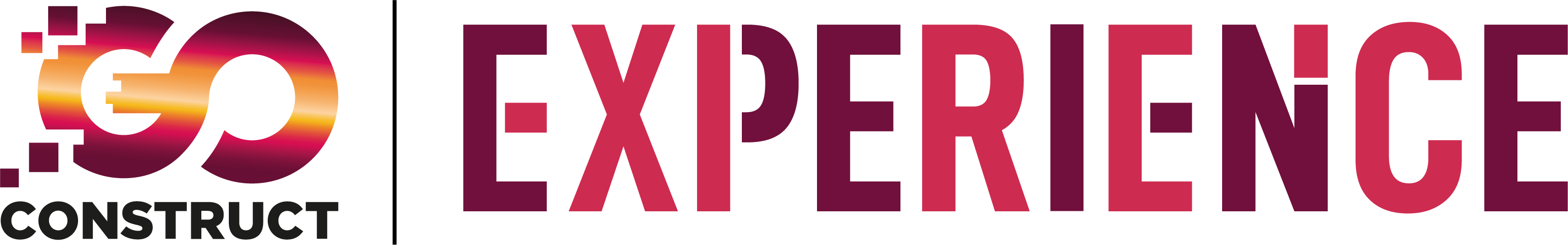 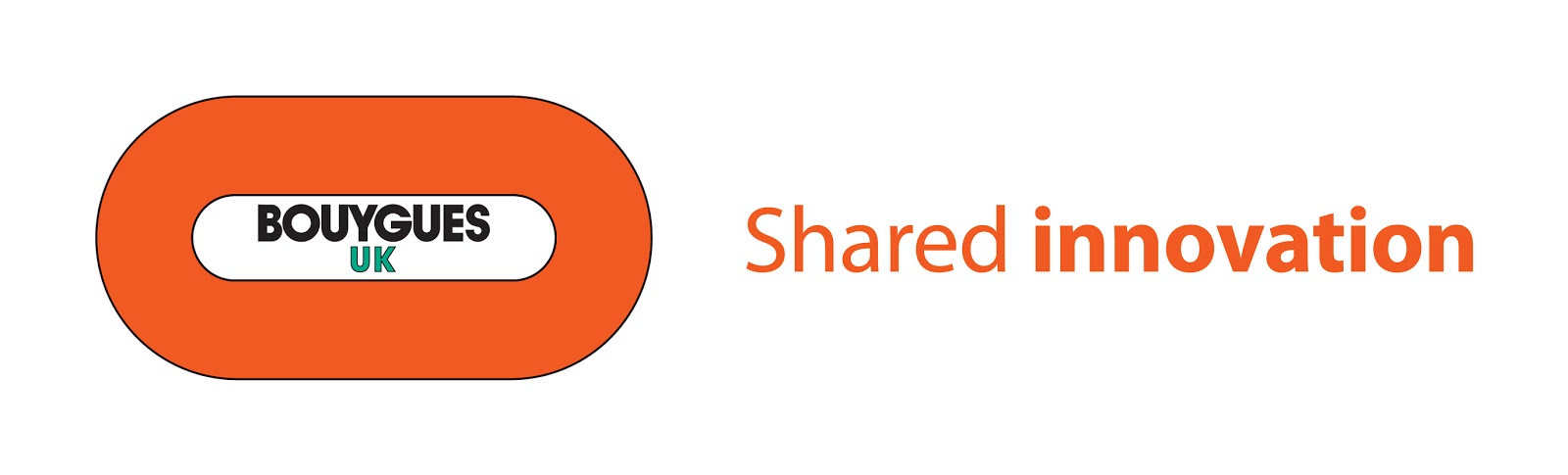 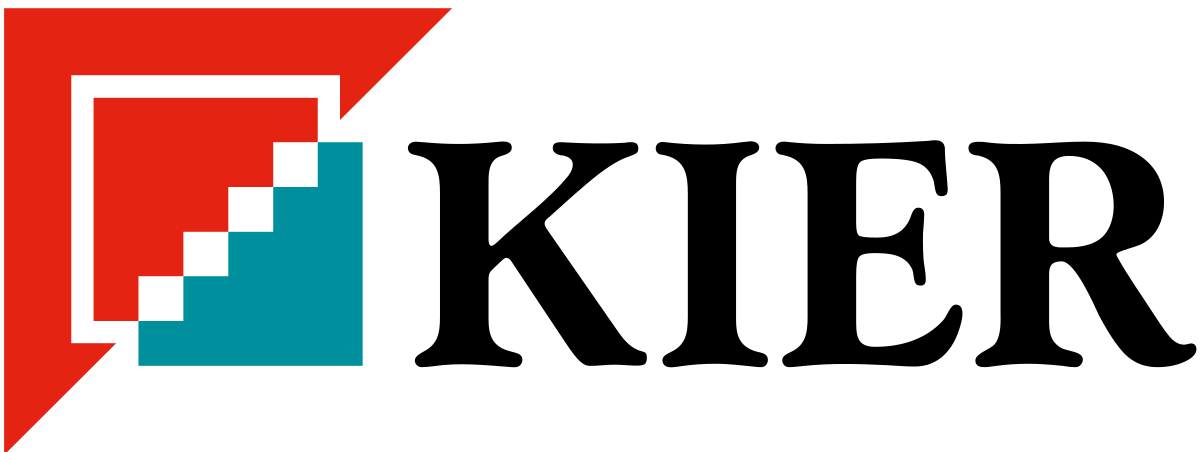 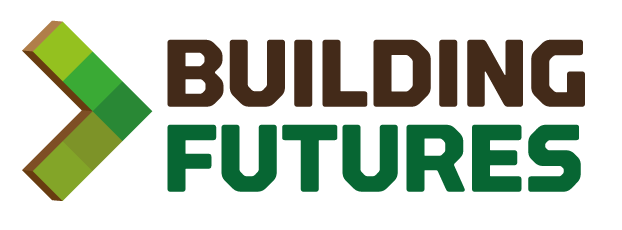 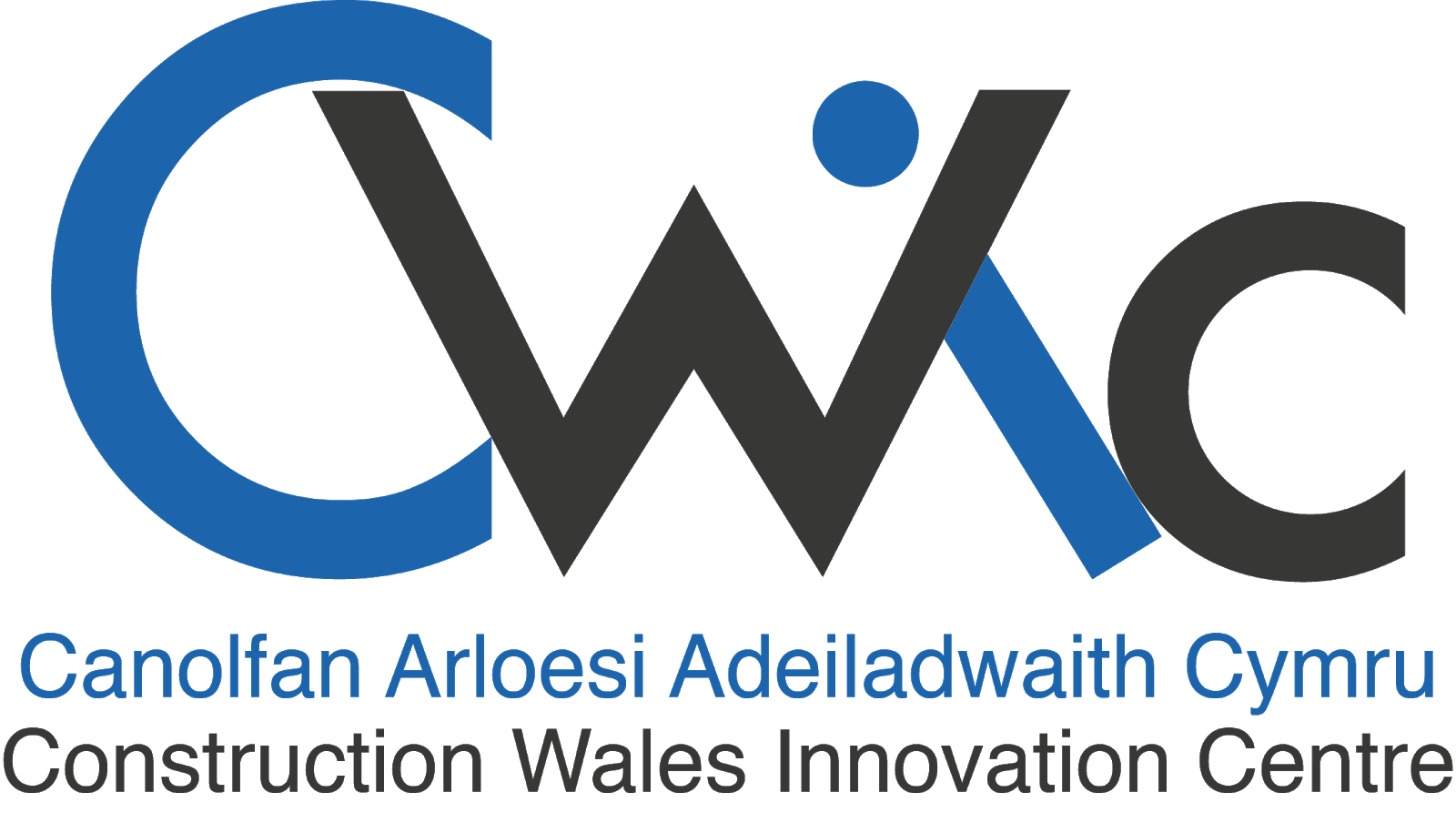 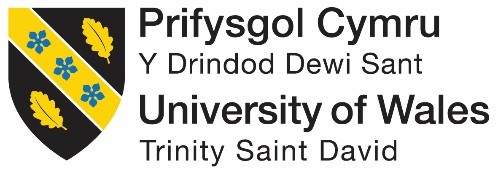 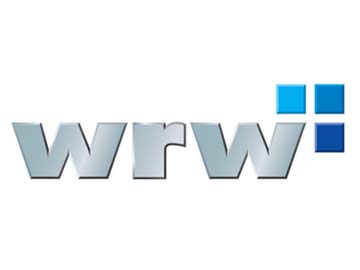 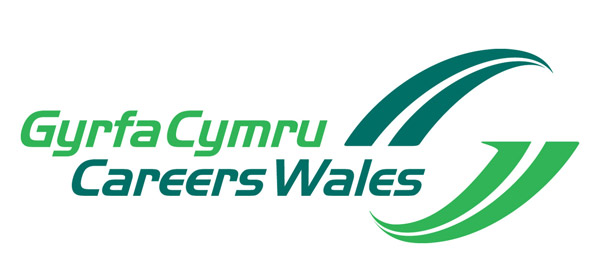